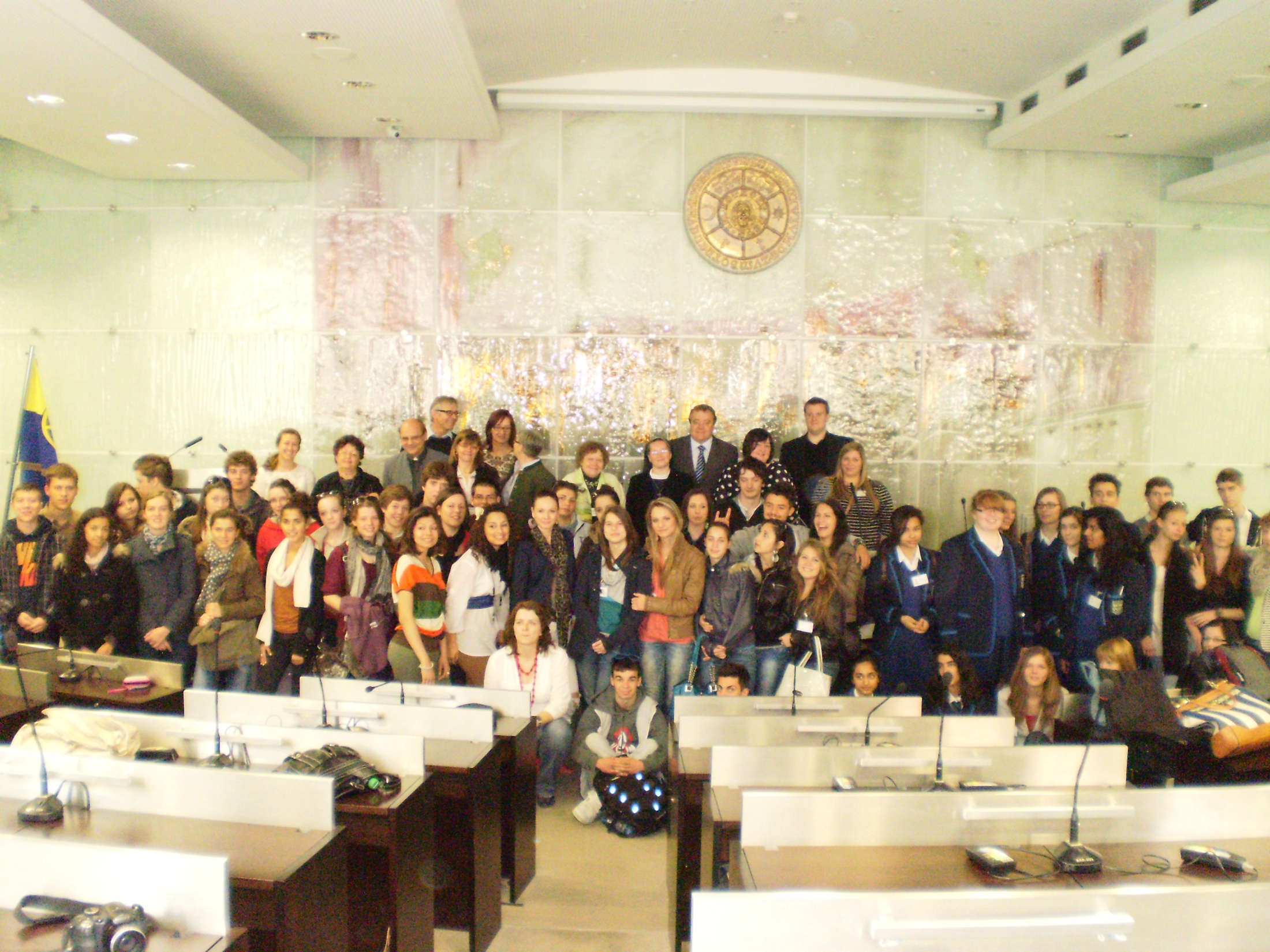 Trnava
DAY 1
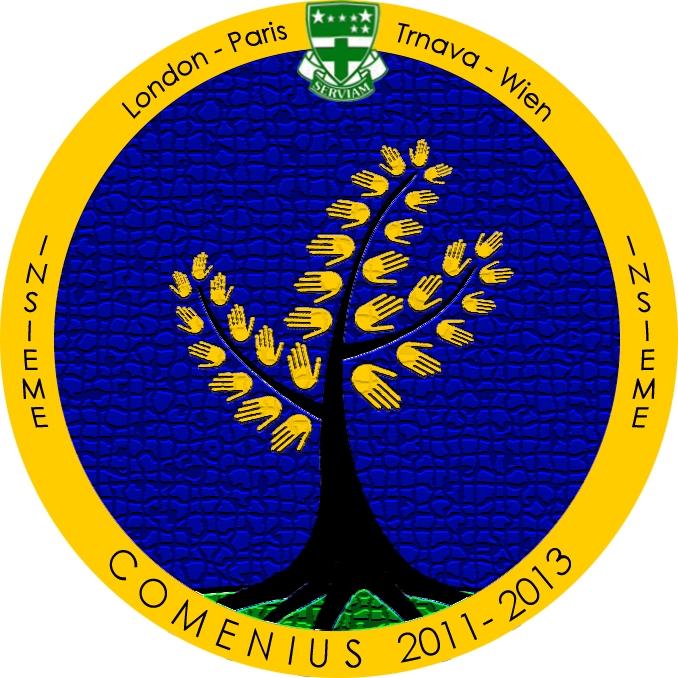 Finally here...
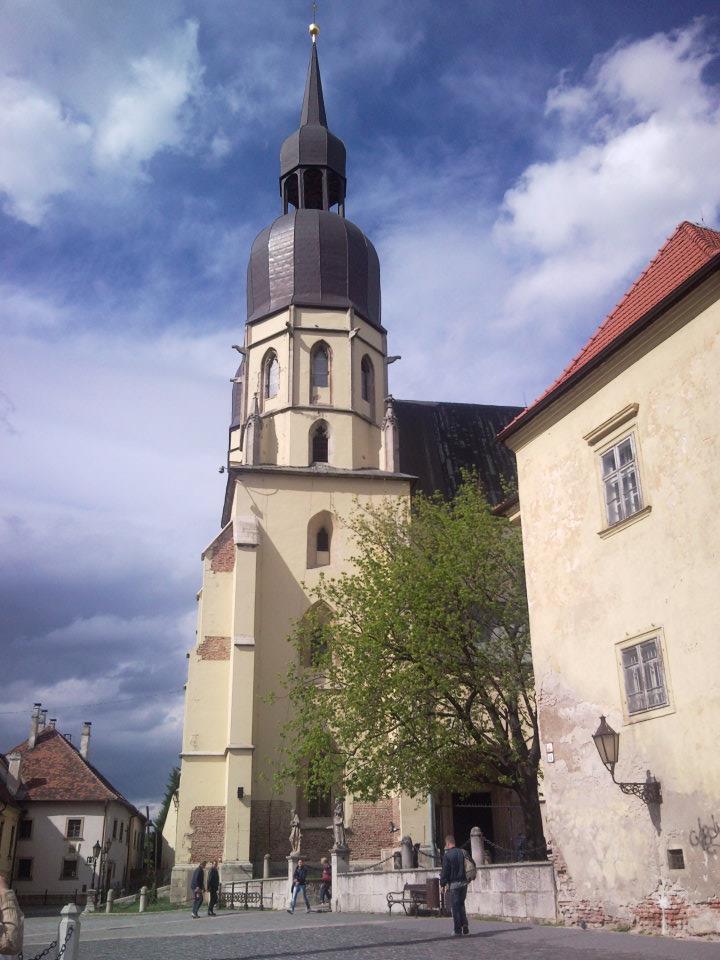 Po dlhom očakávaní sme sa konečne dočkali a Comenius prišiel k nám na Slovensko. 
23.4.2012 k nám prileteli študenti s partnerských škôl vo Viedni, Paríži a Londýne.
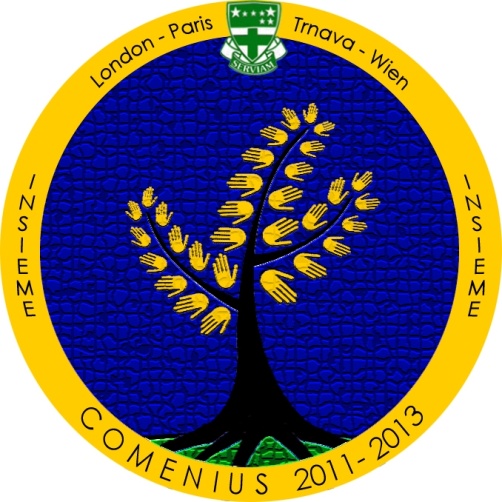 DAY 2
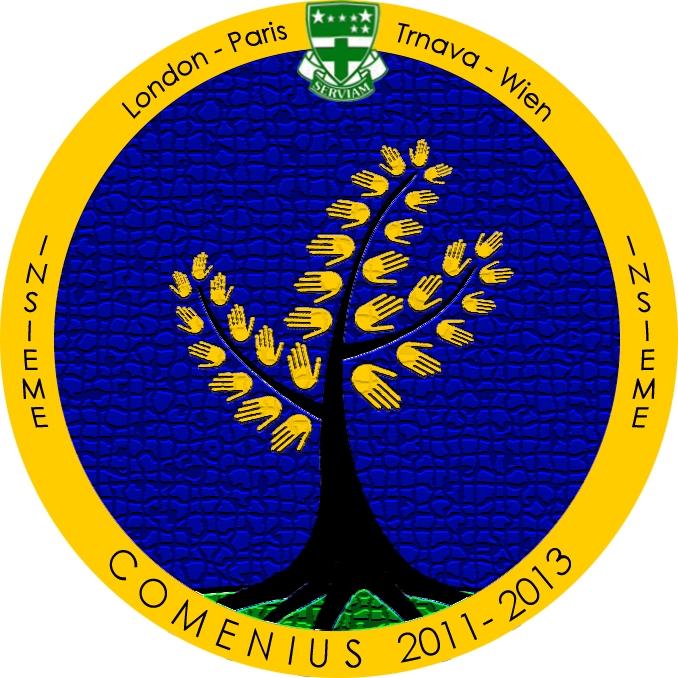 Welcoming
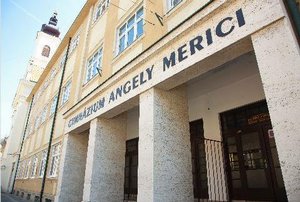 Po príchode do Trnavy odišli študenti do rodín a užívali si voľný čas a začali spoznávať Slovensko.
Na druhý deň ráno sme ich privítali v našej škole.
Na úvod nás čakal príhovor pani
    riaditeľky (samozrejme aj s
    občerstvením).
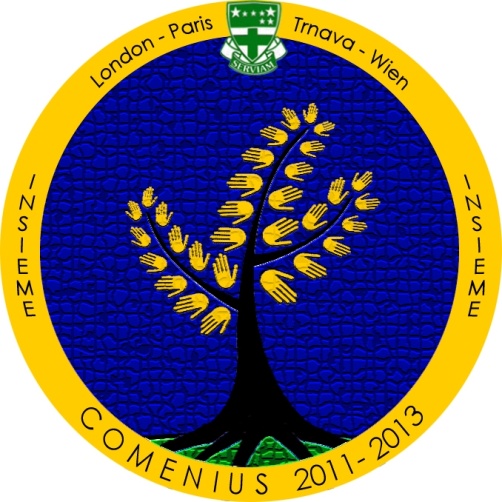 Icebreakers
Potom sme sa začali spoznávať. Najprv sme sa navzájompredstavili.
Keď už sme sa ako tak poznali, posilnili sme sa občerstvením a vyrazili sme na expedíciu po škole.
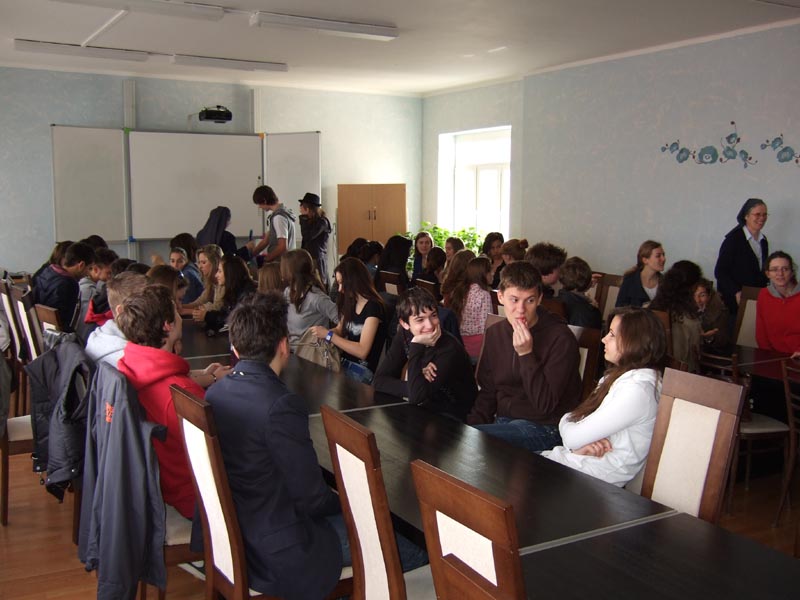 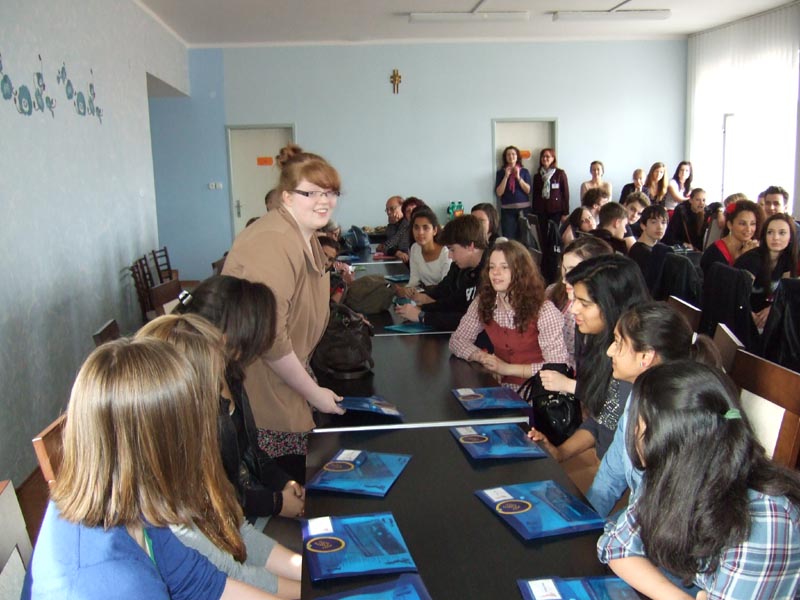 Attending lessons in GAM, exploring the school...
Ukázali sme im všetky zákutia našej školy a potom si mohli naši zahraniční priatelia vyskúšať  ako to chodí na našich hodinách.
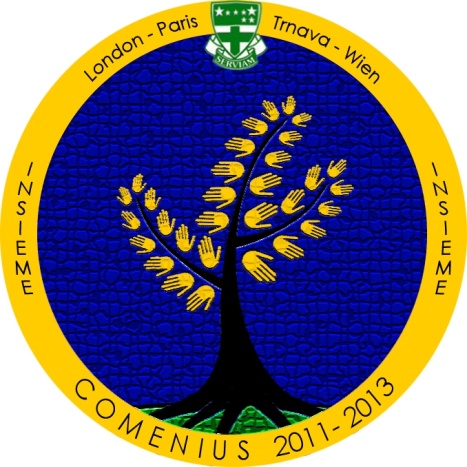 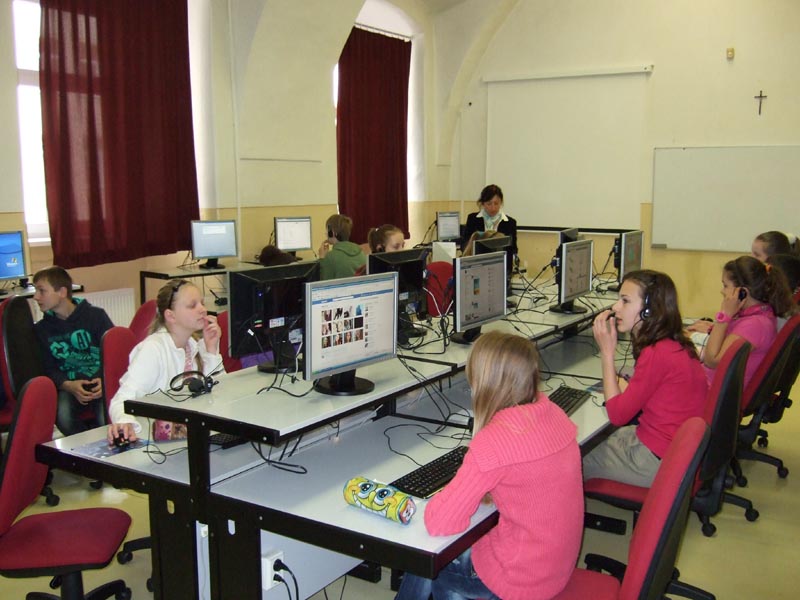 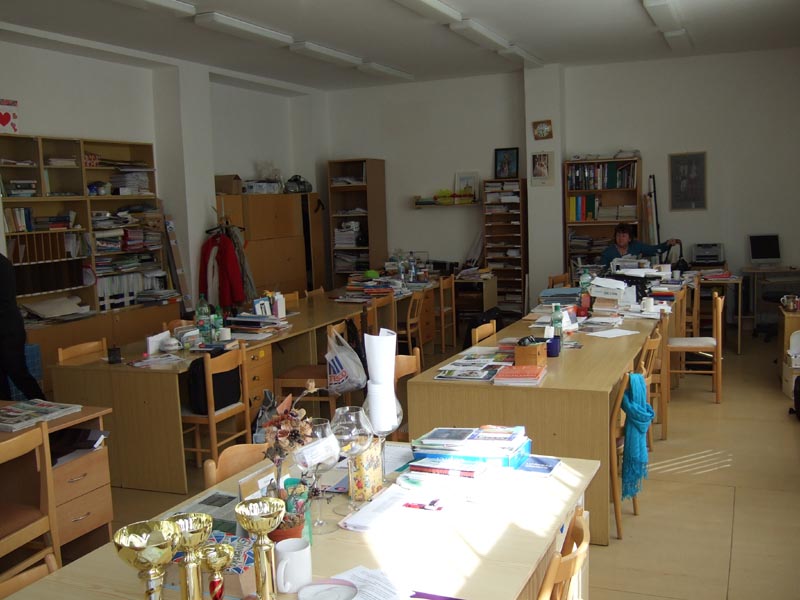 Kalokagatia - trying new things
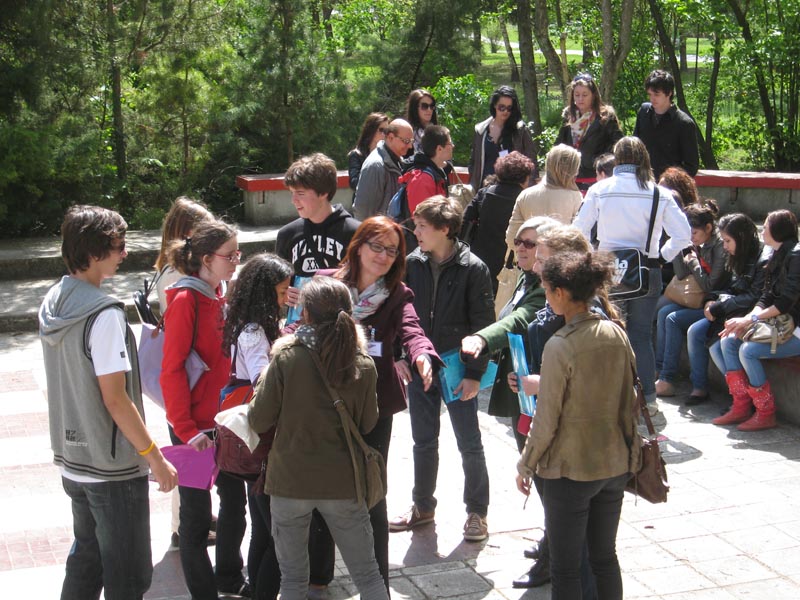 Poobede sme sa presunuli do Centra Voľného času – Kalokagatie, kde sme absolvovali 4 workshopy.
Streľba
Drôtené   šperky
Modelovanie z hliny
Tanec
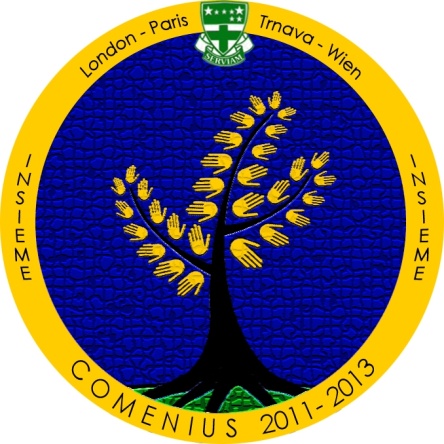 Pottery..
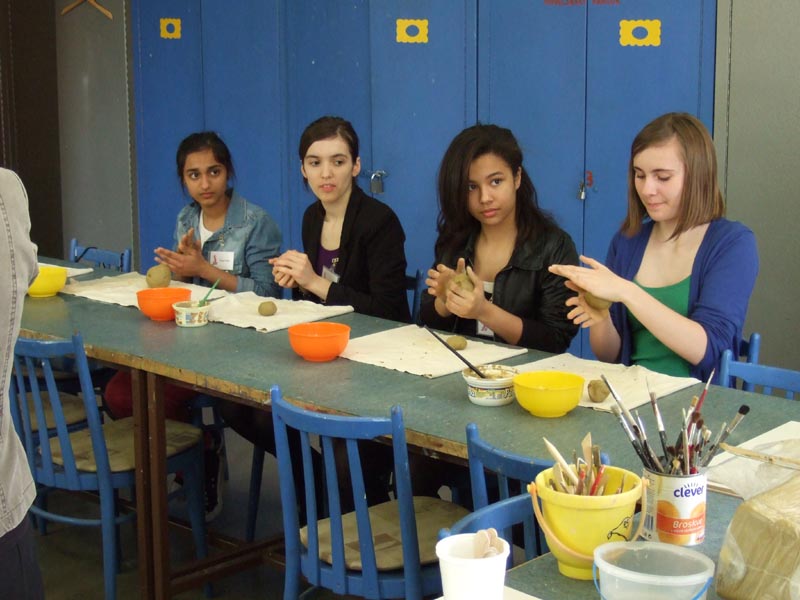 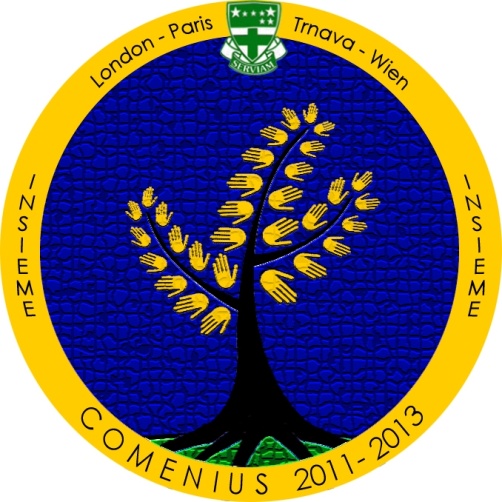 Hip-hop..
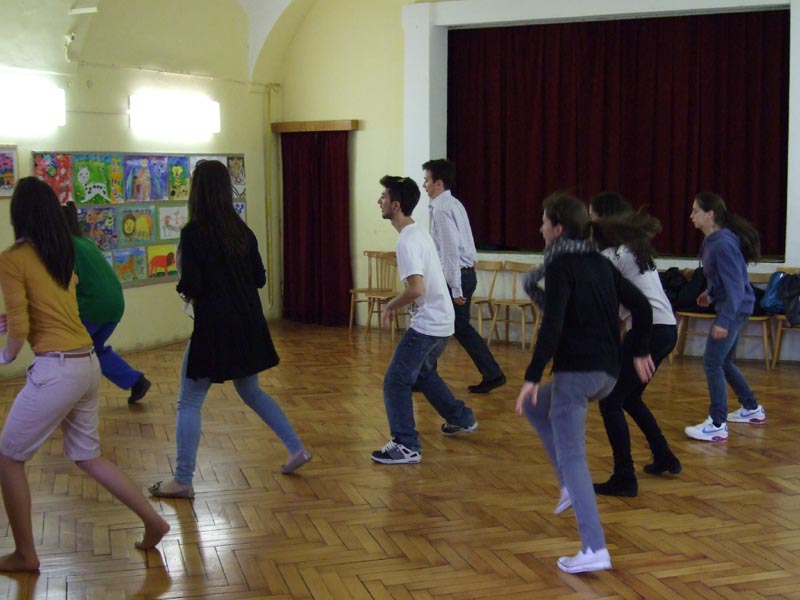 BANG!!!
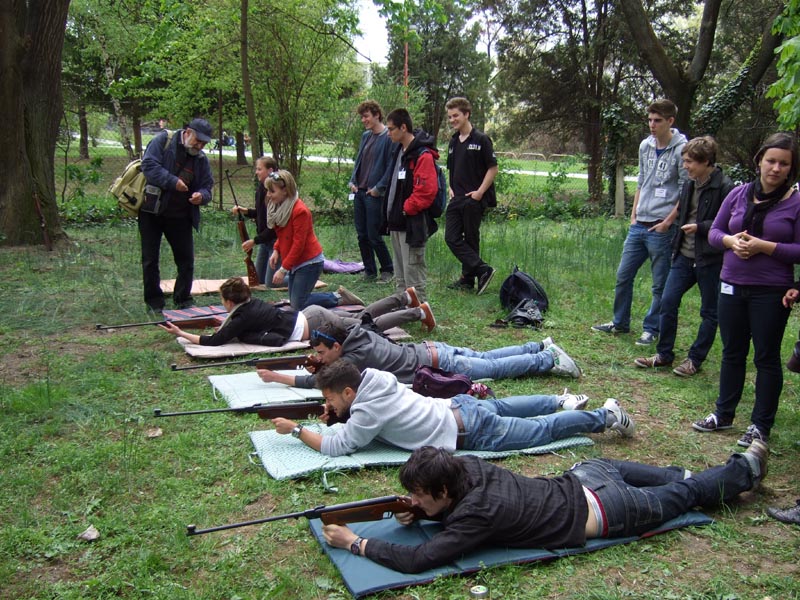 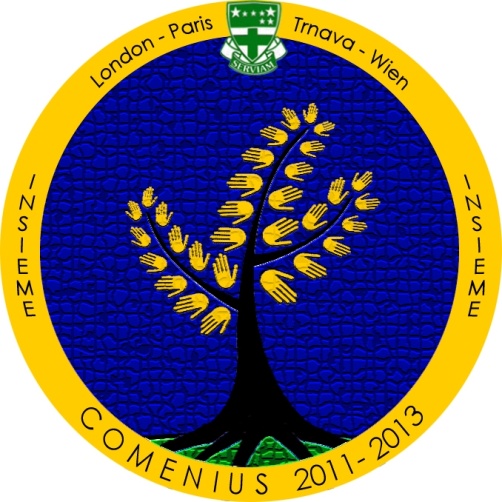 Hand-made..
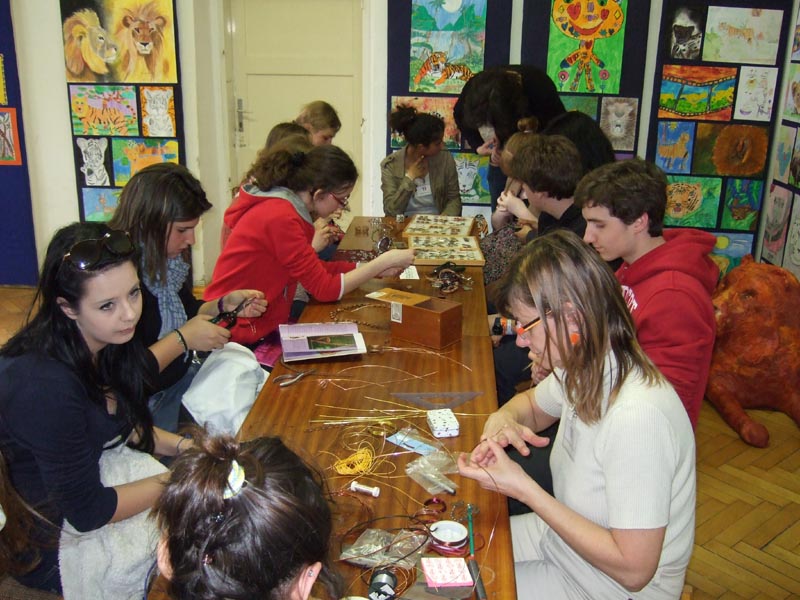 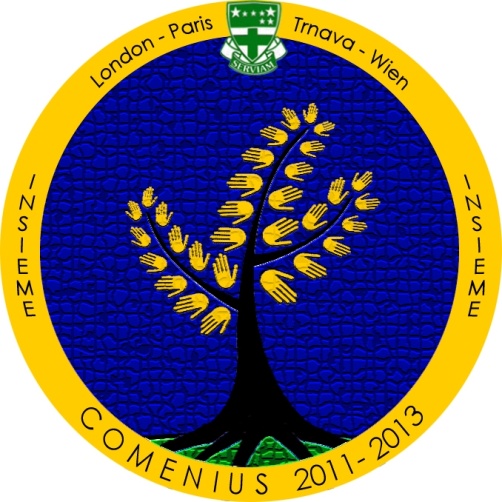 Alltogether..
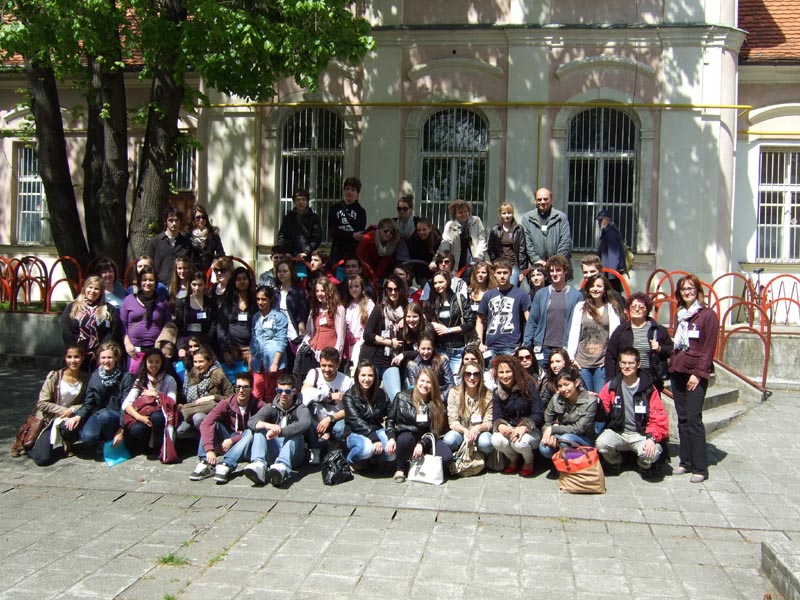 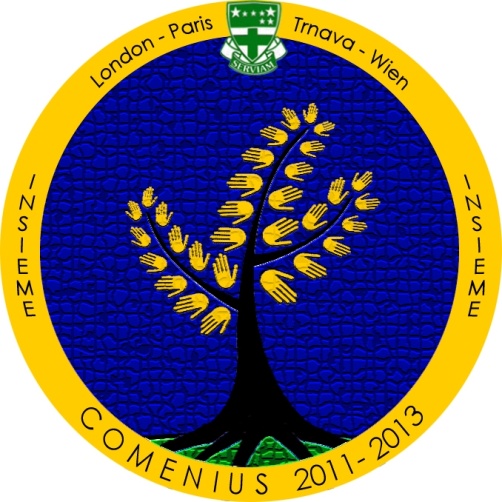 Exploring Trnava...
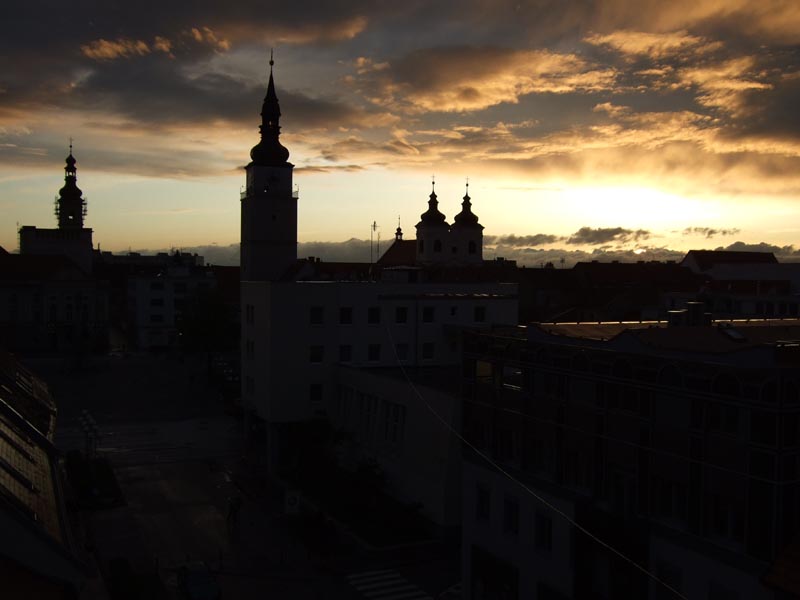 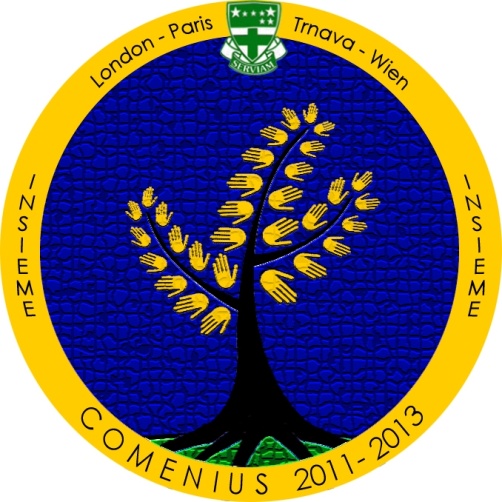 Exploring the city..
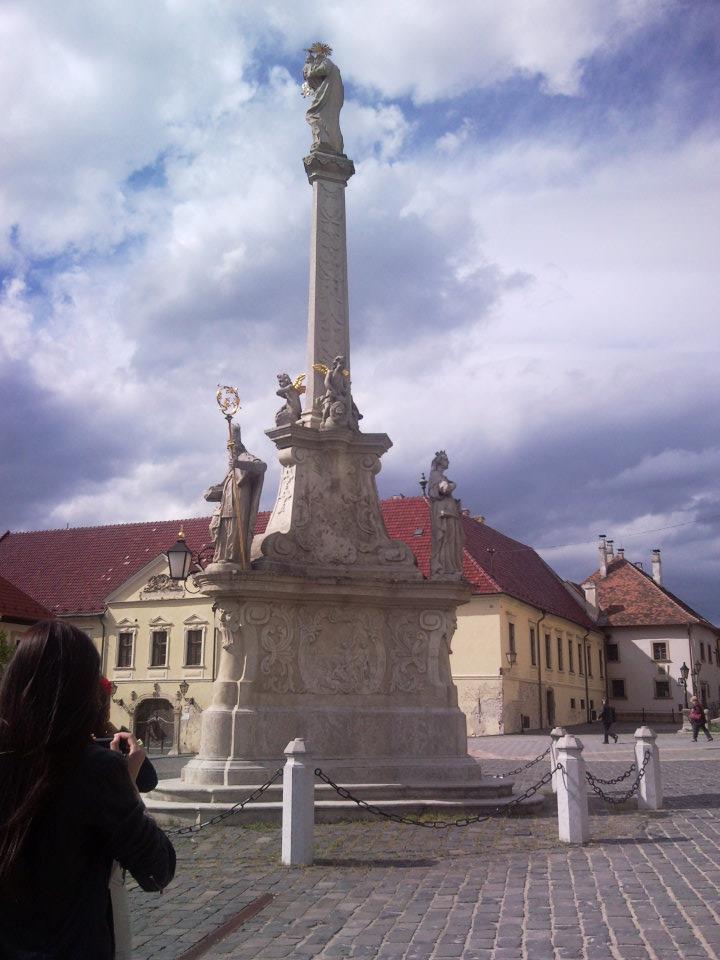 Potom sme išli spoznávať Trnavu. Rozdelili sme sa do skupín a hľadali sme podľa mapy jednotlivé stanovištia v centre Trnavy
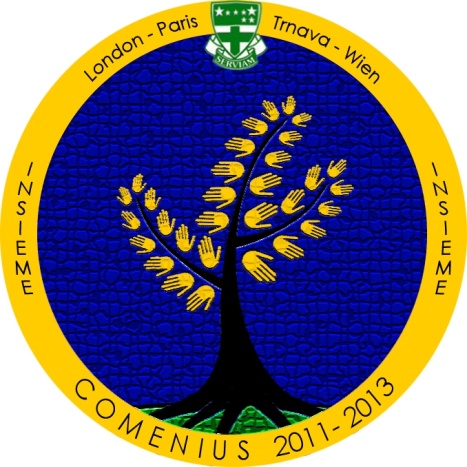 Keď zlyhali orientačné zmysly, pomohli slovenskí študenti
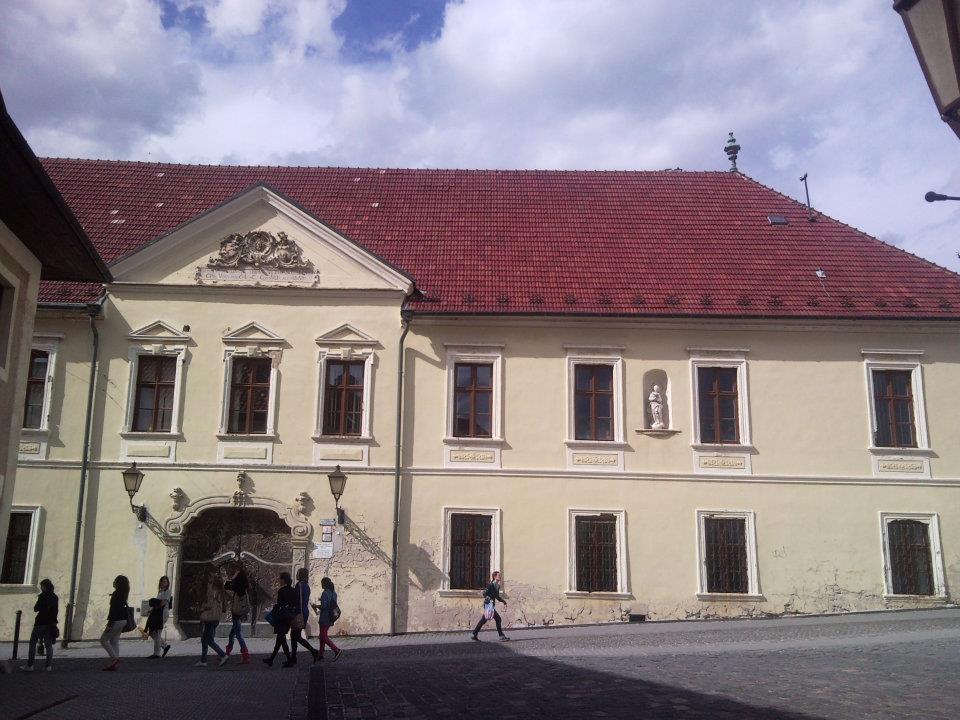 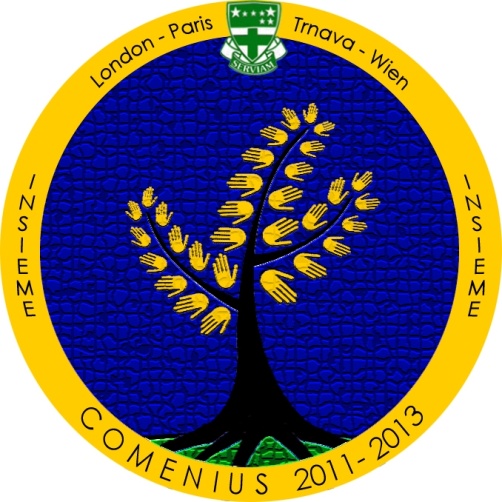 Na stanovištiach sme sa dozvedeli zaujmavé veci o kultútnych pamatkach.
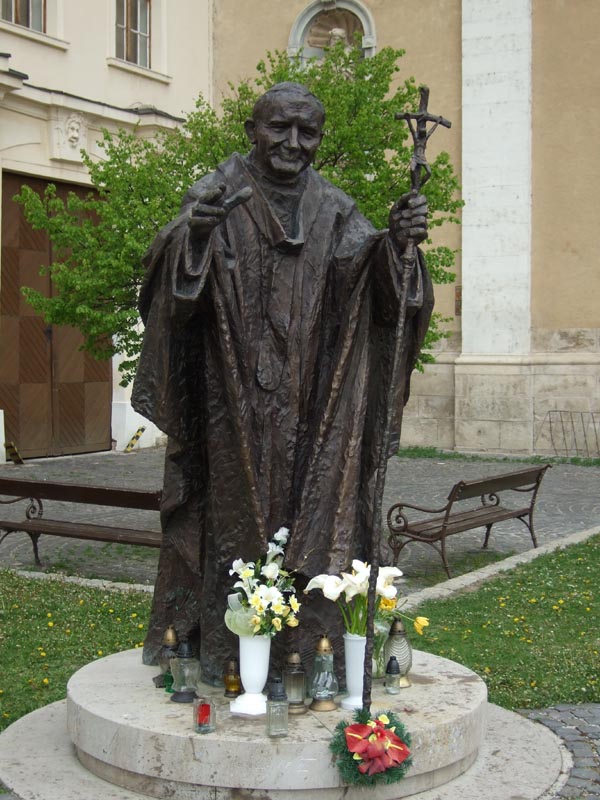 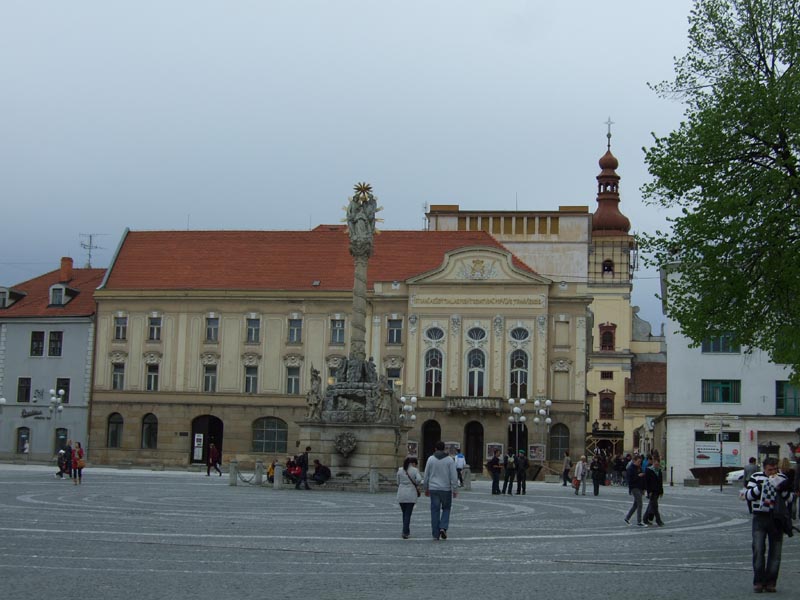 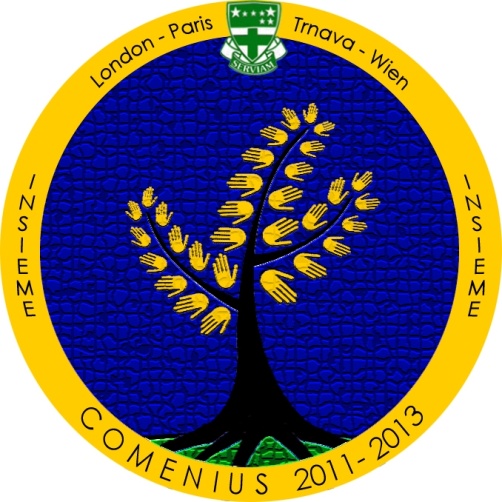 Potom sme sa nedobrovoľne osviežili jarným dažďom 
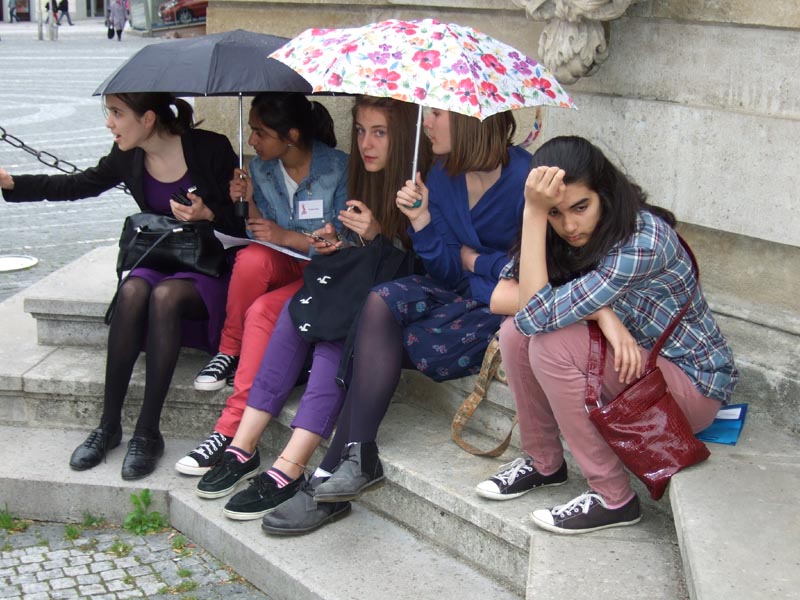 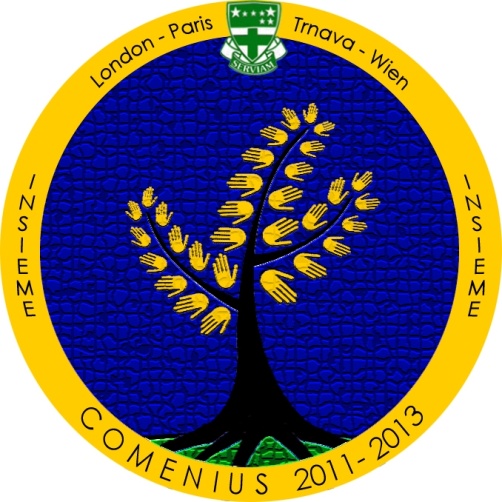 DAY 3
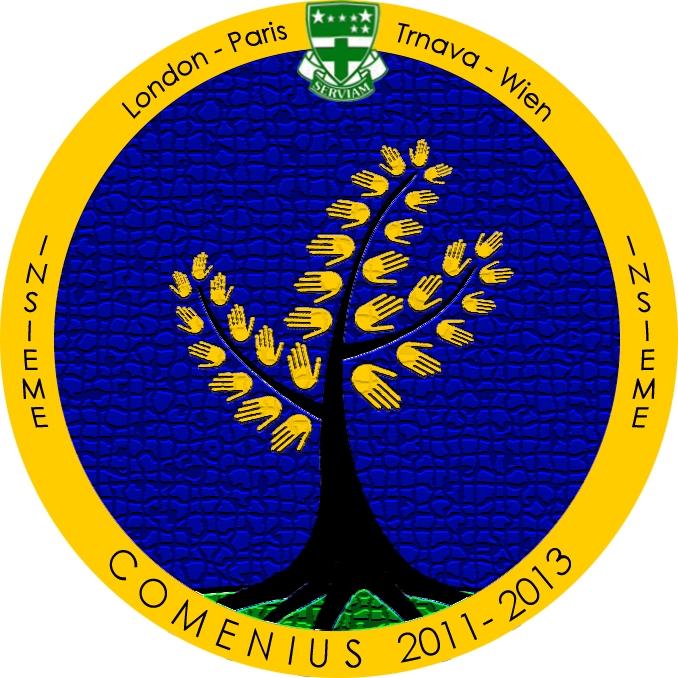 Local Government
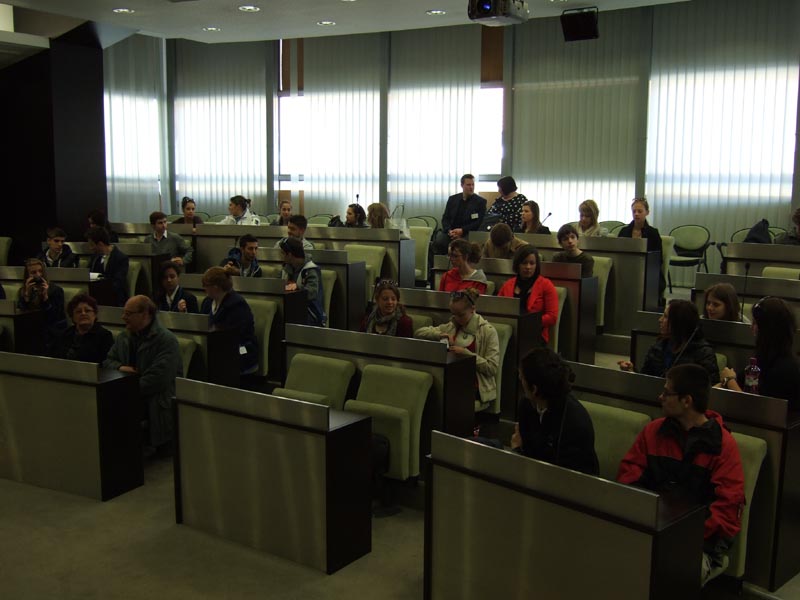 3. deň náš program odštartoval v Zasadacej sále Trnavskej radnice
Local Government
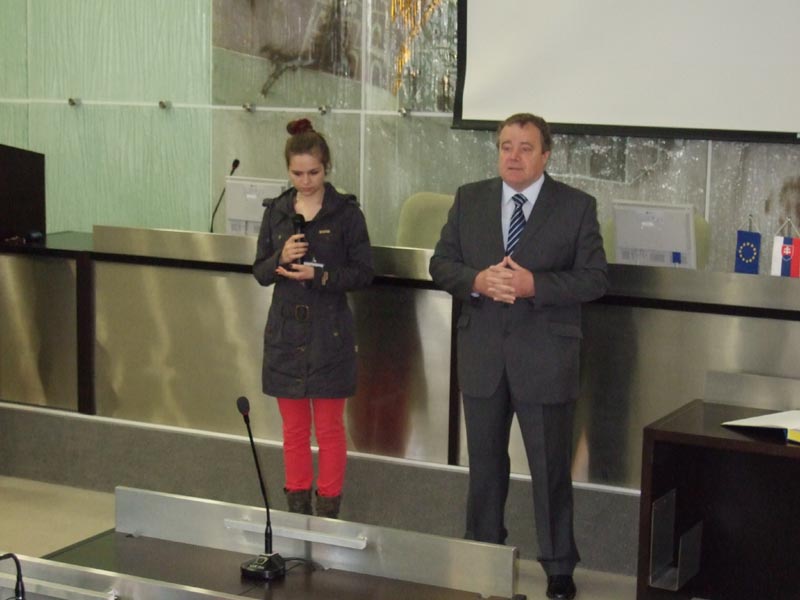 Vypočuli sme si prednášku pána primátora Butku, ktorá bola tlmočená do angličtiny.
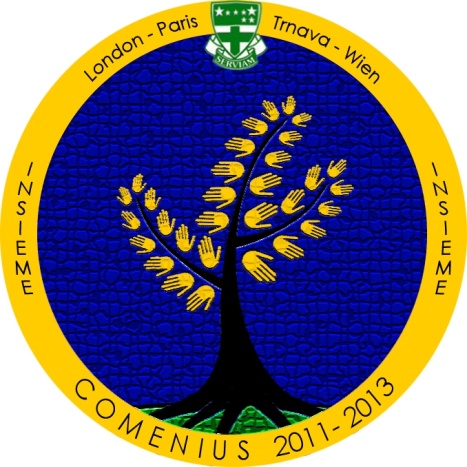 Potom bol priestor pre naše otázky.
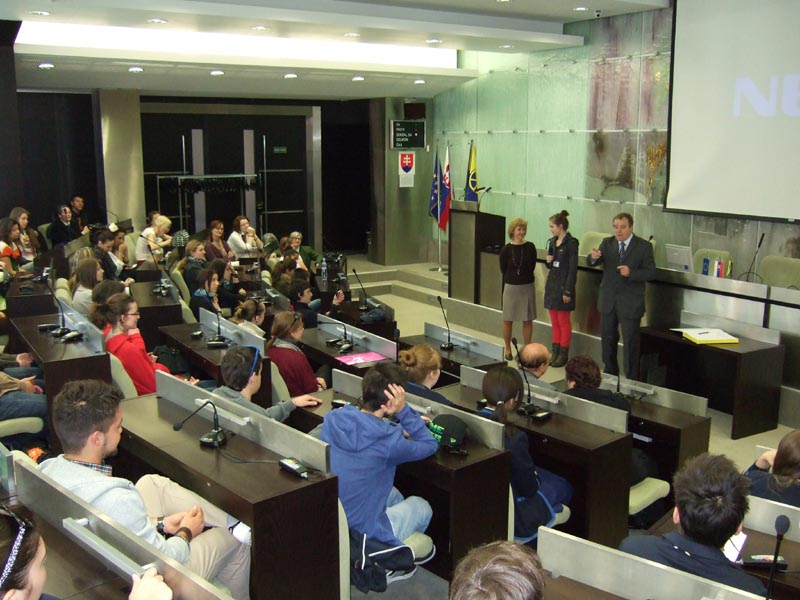 A spoločná fotka na záver 
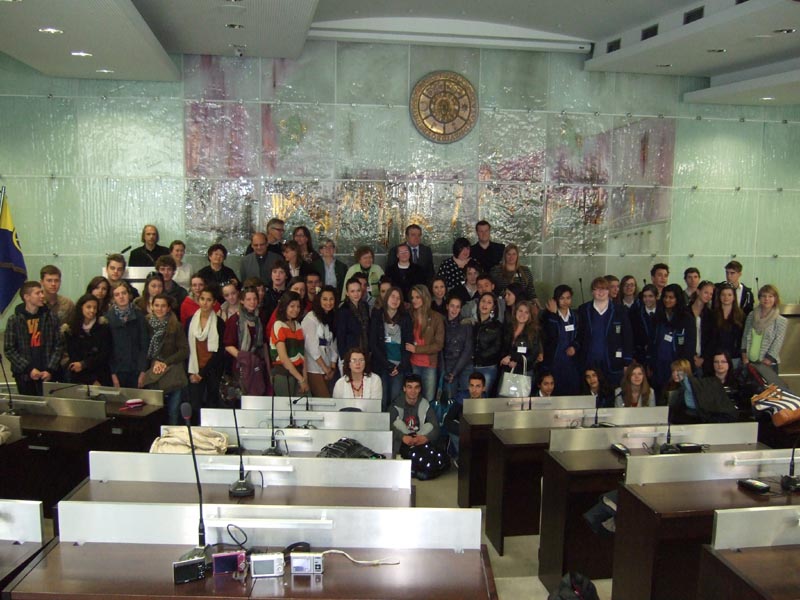 Seat of Arcibishop
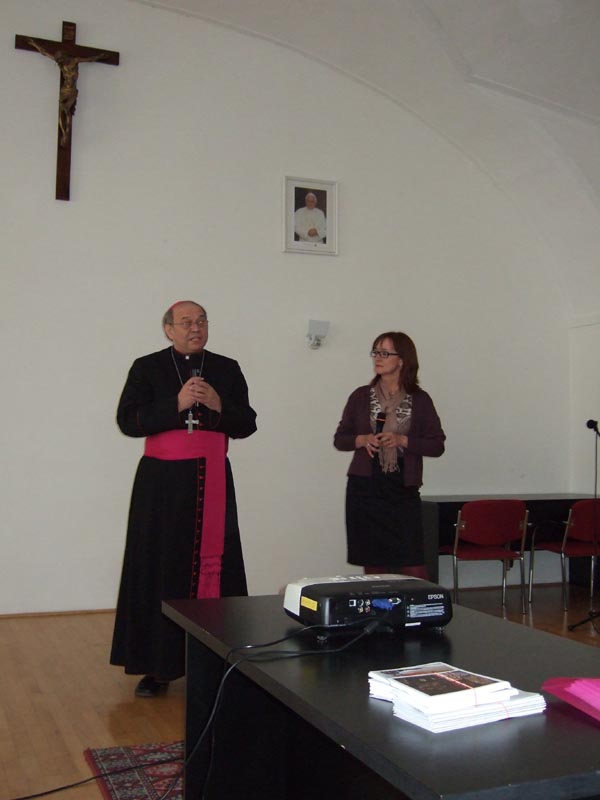 Potom sme sa vybrali na Arcibiskupský úrad, kde nás privítal Monsignor Orosz.
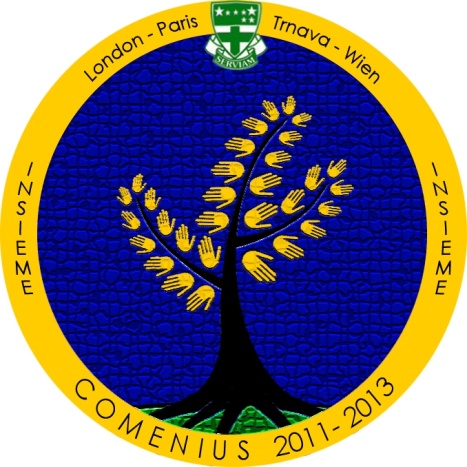 Videli sme prezentácie jednotlivých krajín na tému: Mladí ľudia a ich svet.
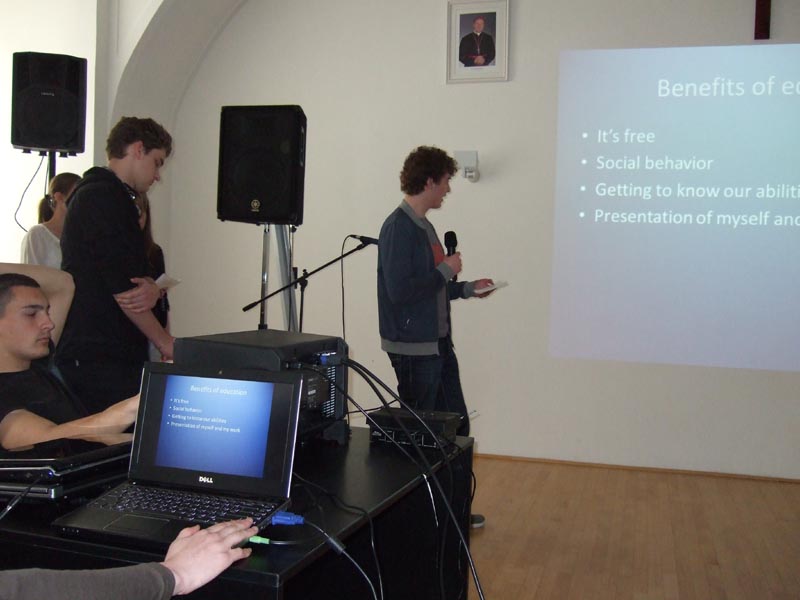 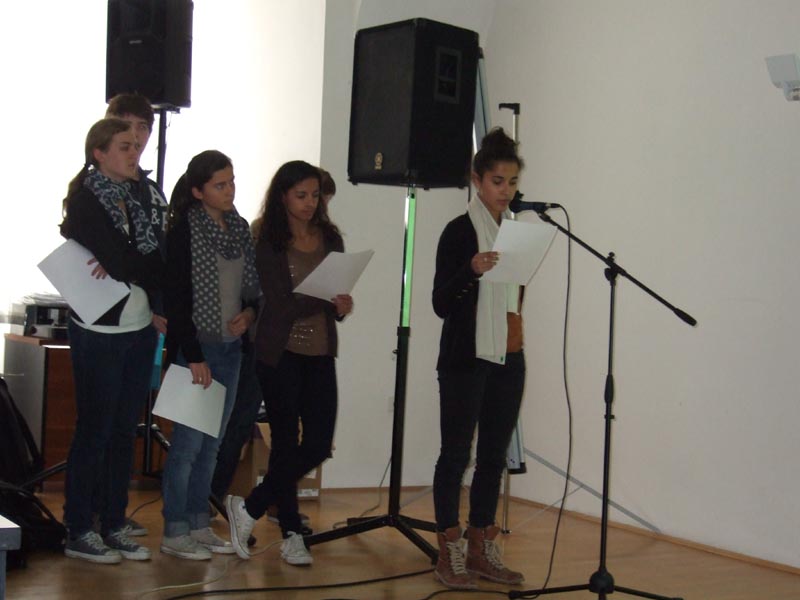 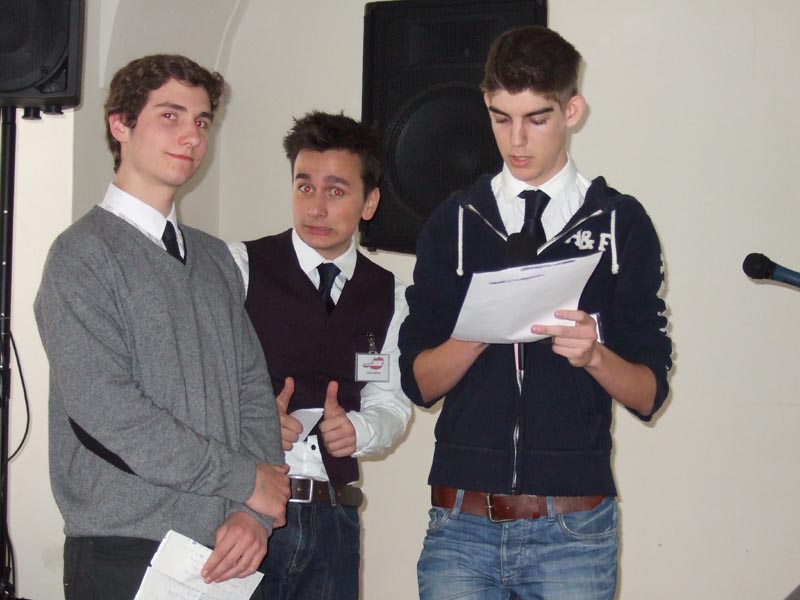 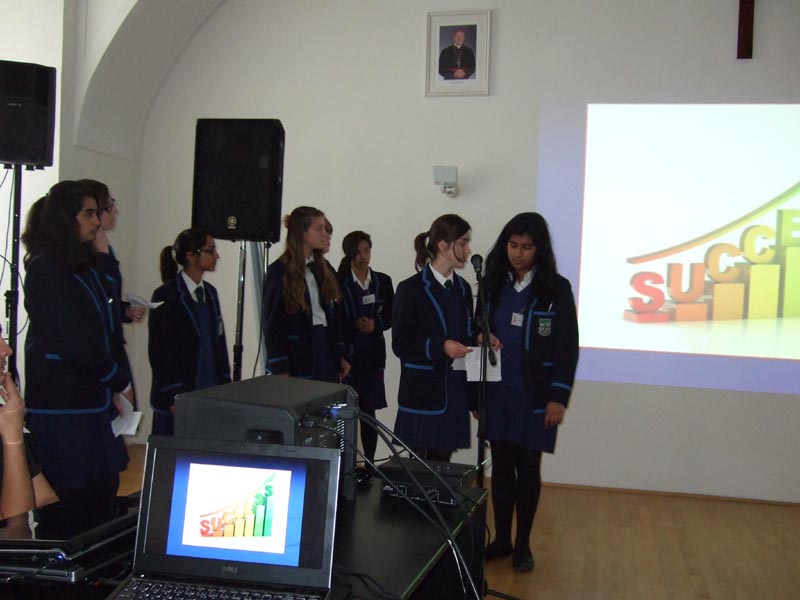 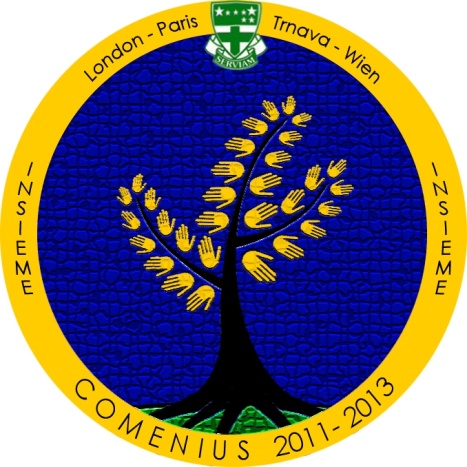 Sharing a meal ..Vychutnali sme si spoločný obed v Gallery Restaurant
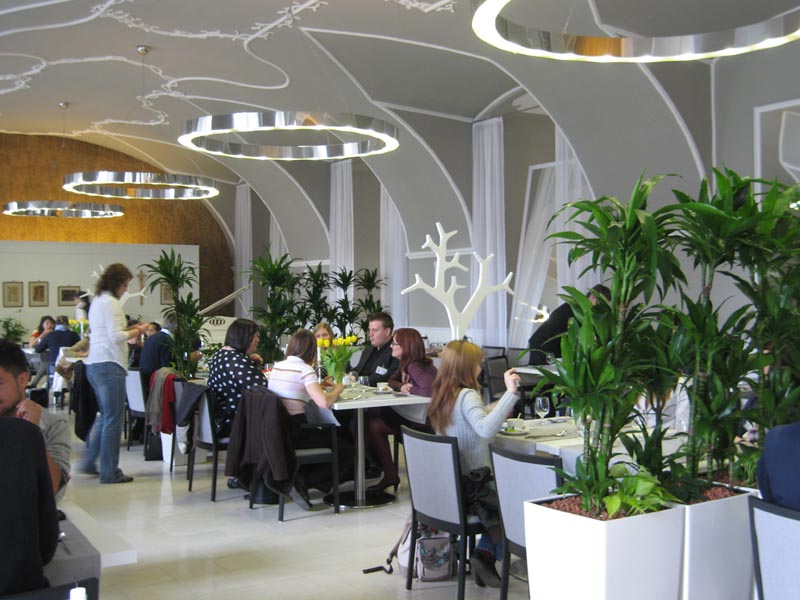 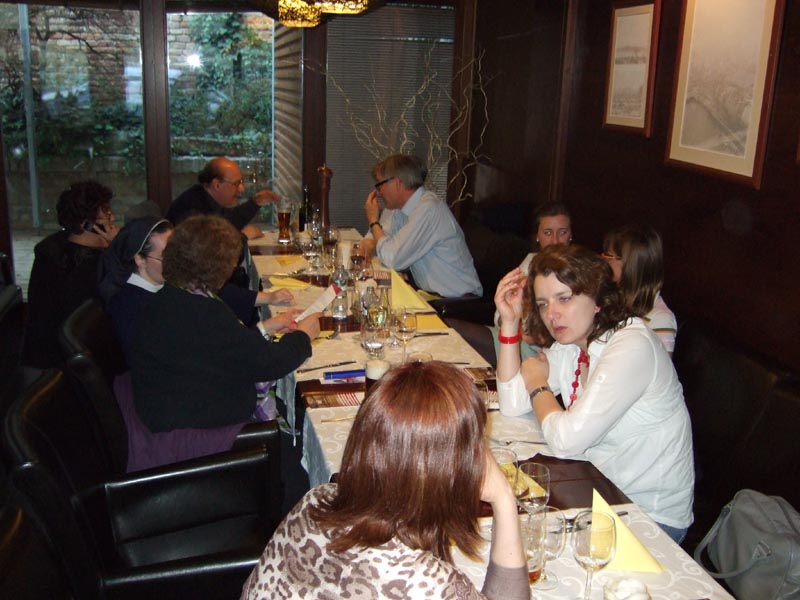 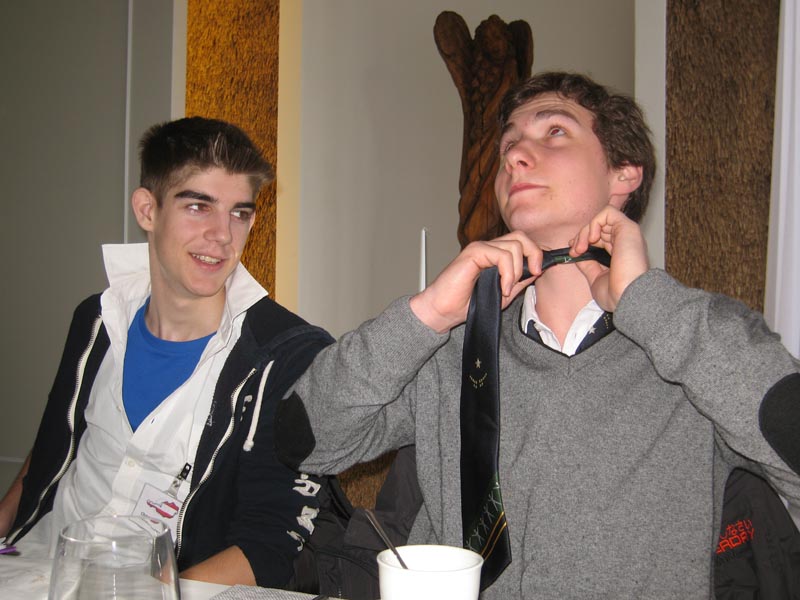 International Group Discussions
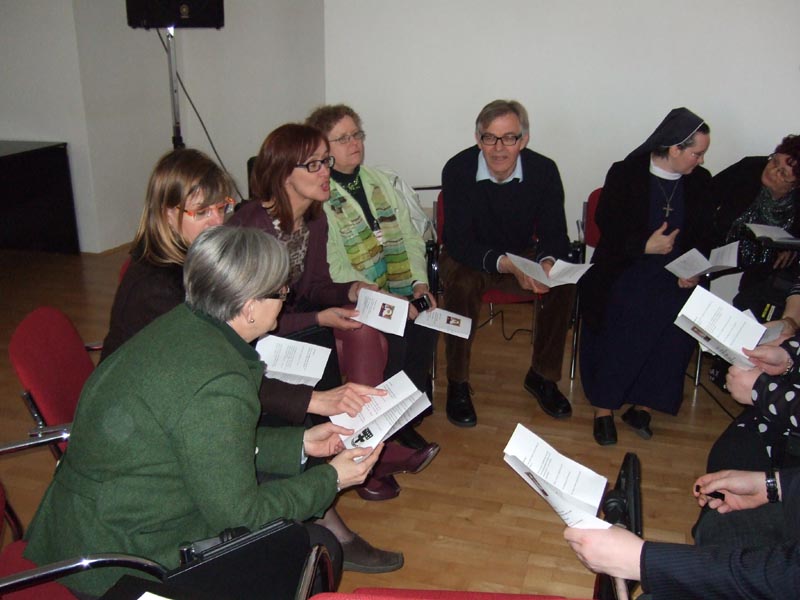 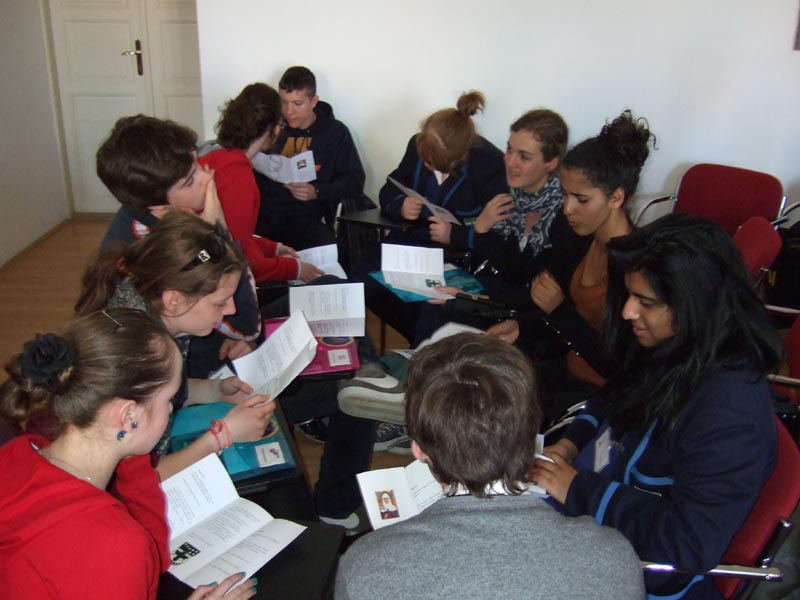 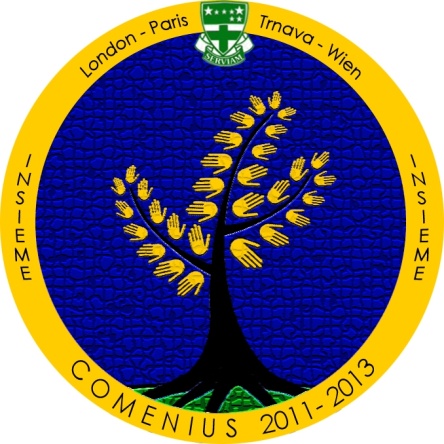 Následne sme v skupinkách zahájili 
   diskusie o sv. Angele – patrónke našej školy. O jej živote, činoch, myšlienkach..
DAY 4
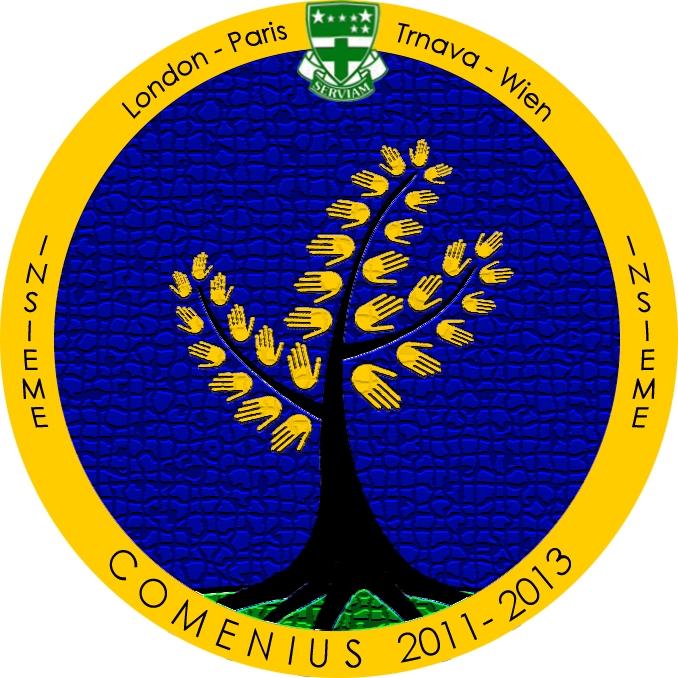 Mass in the St. Anna´s Church
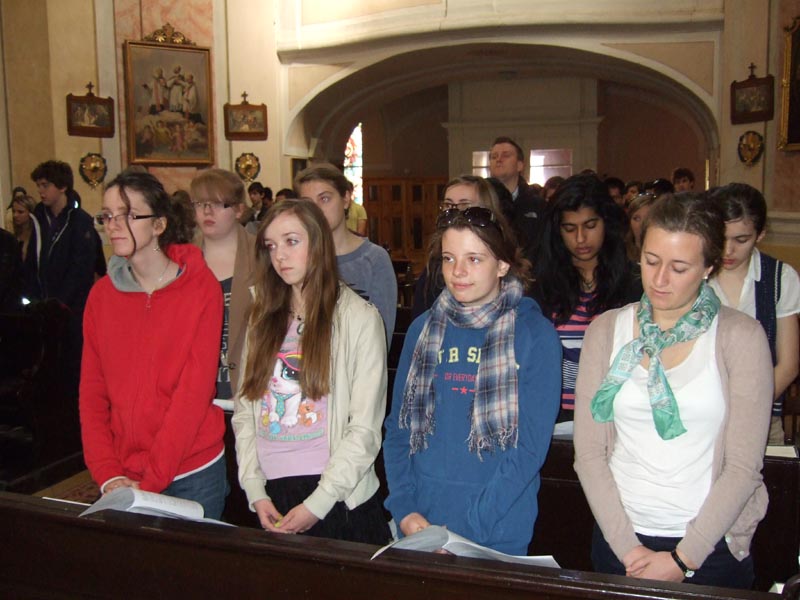 Štvrtý – záverečný, Deň sme začali spoločnou omšou.
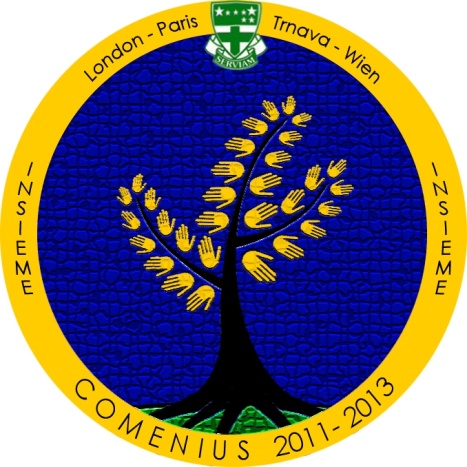 Omša bola vo všetkých 4 jazykoch, takže sme všetci rozumeli.
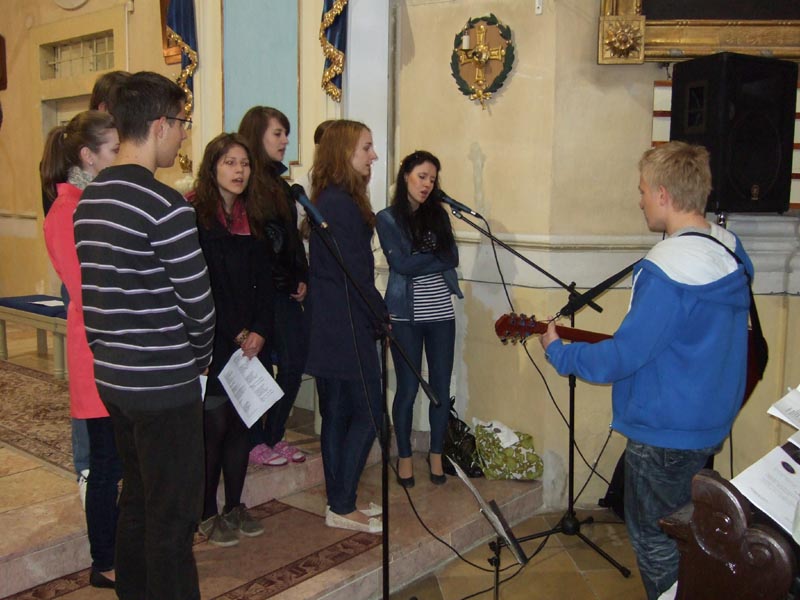 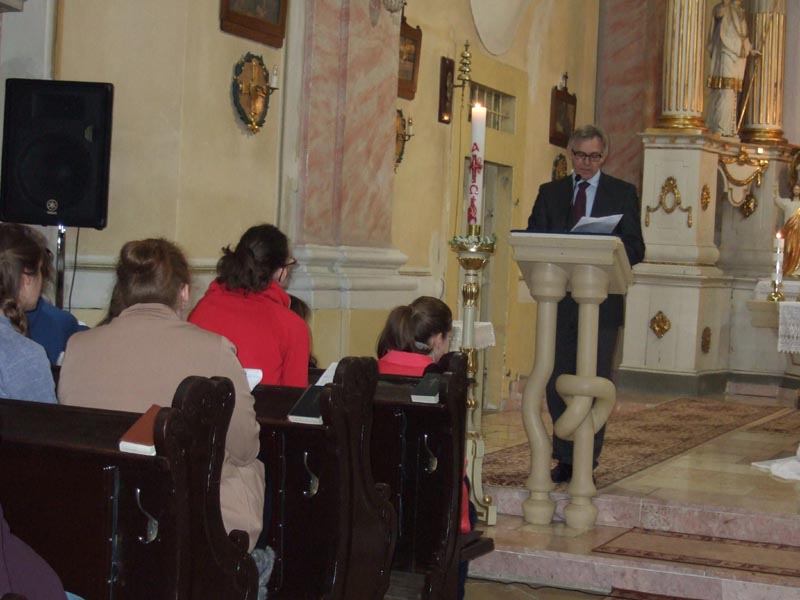 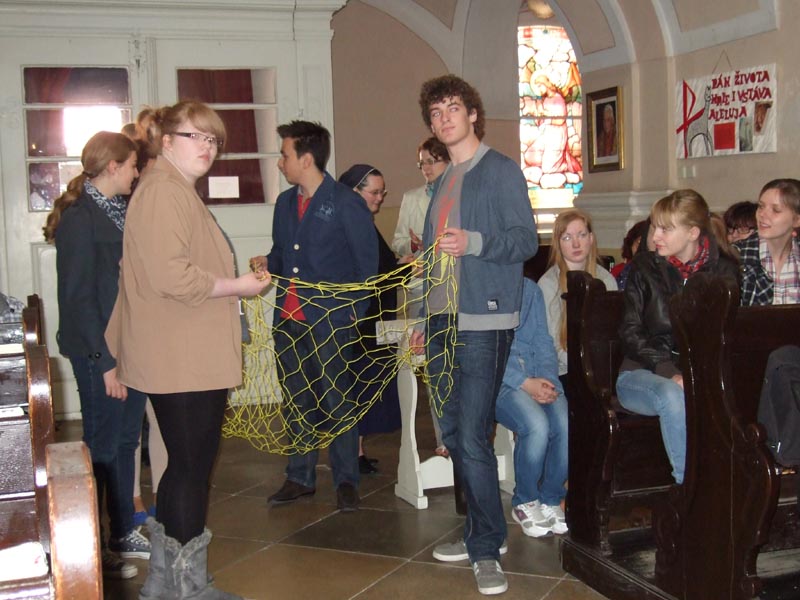 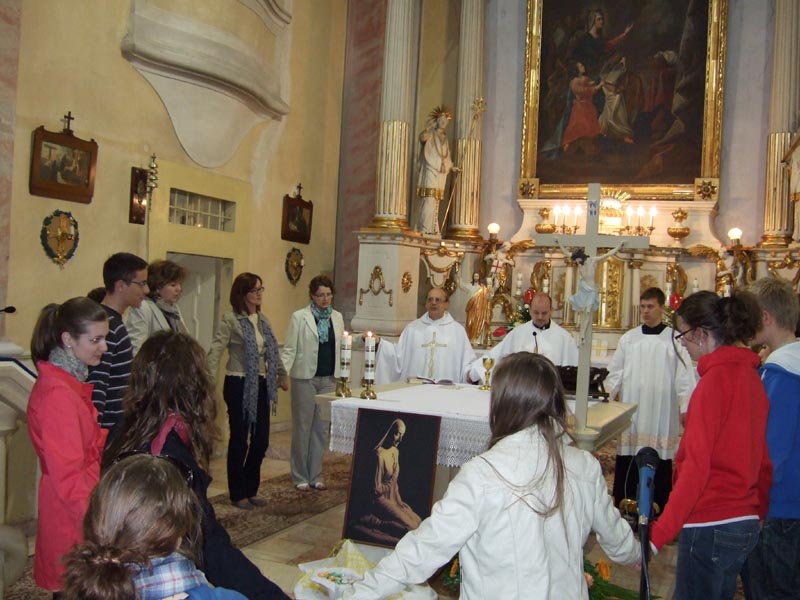 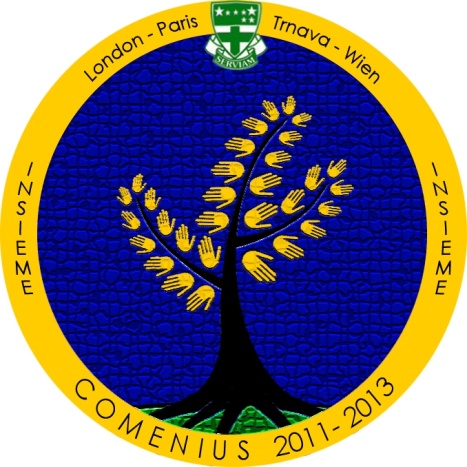 Bratislava – the Capital
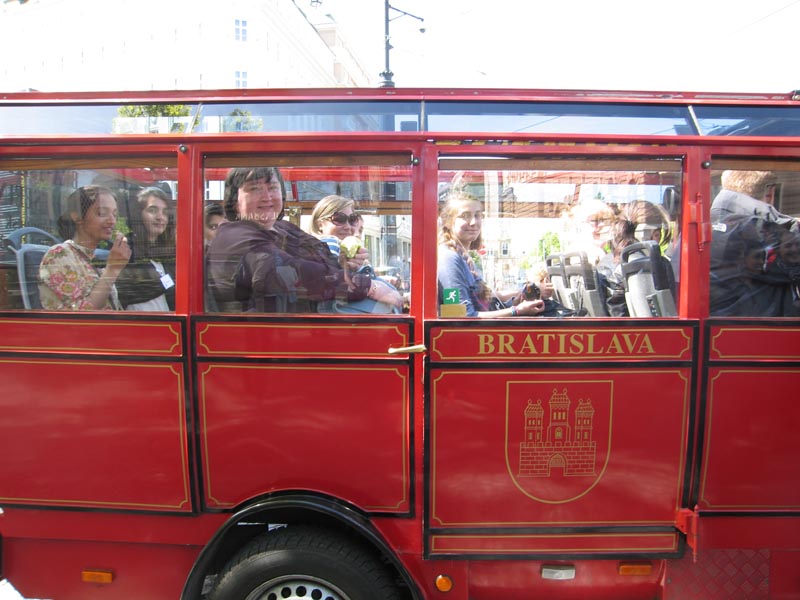 The last day...
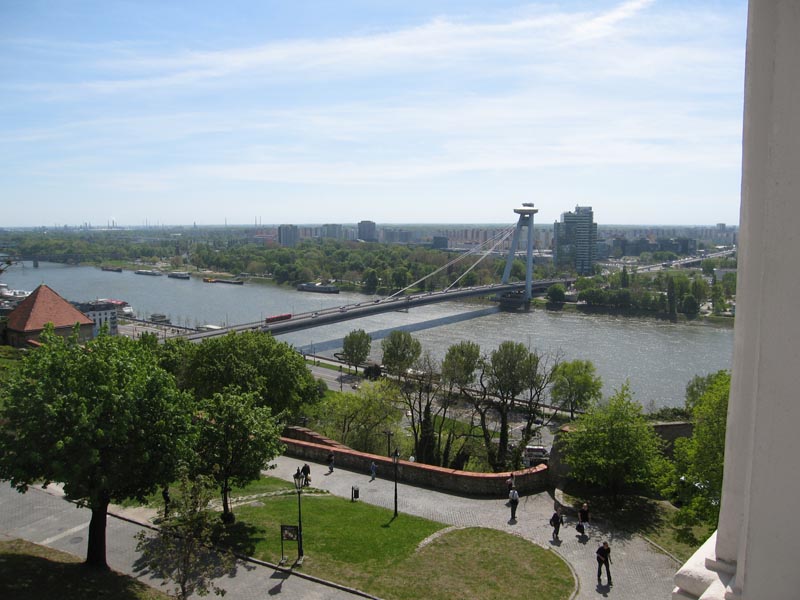 Posledný deň stretnutia sme zavŕšili výletom do Bratislavy.
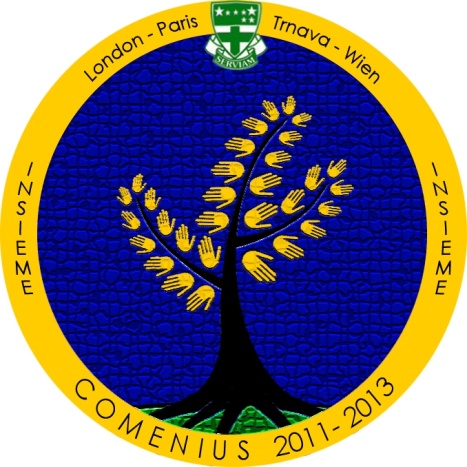 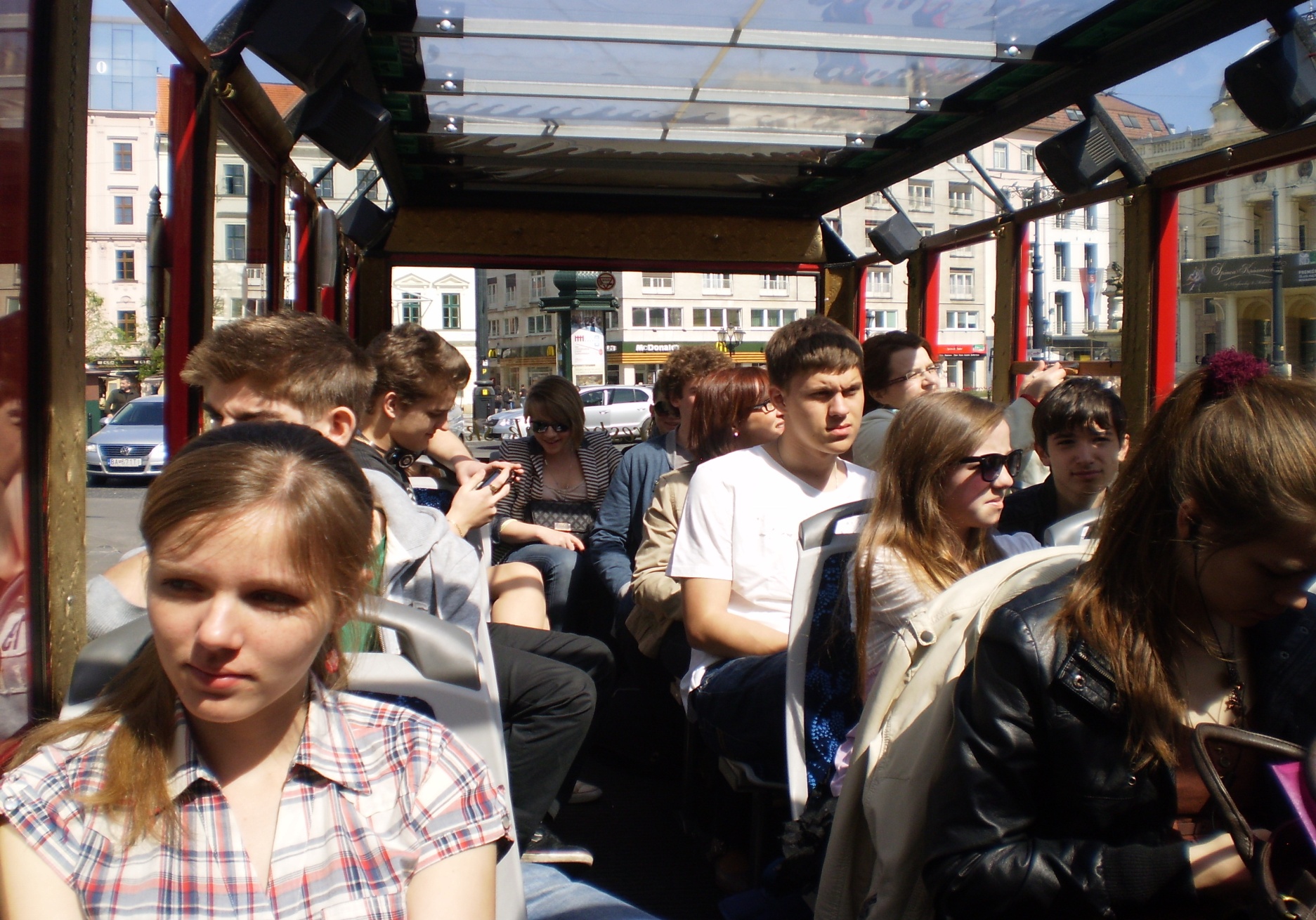 Absolvovali sme jazdu vláčikom Prešporáčikom.
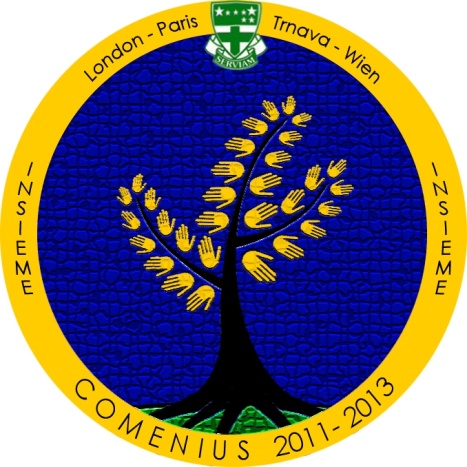 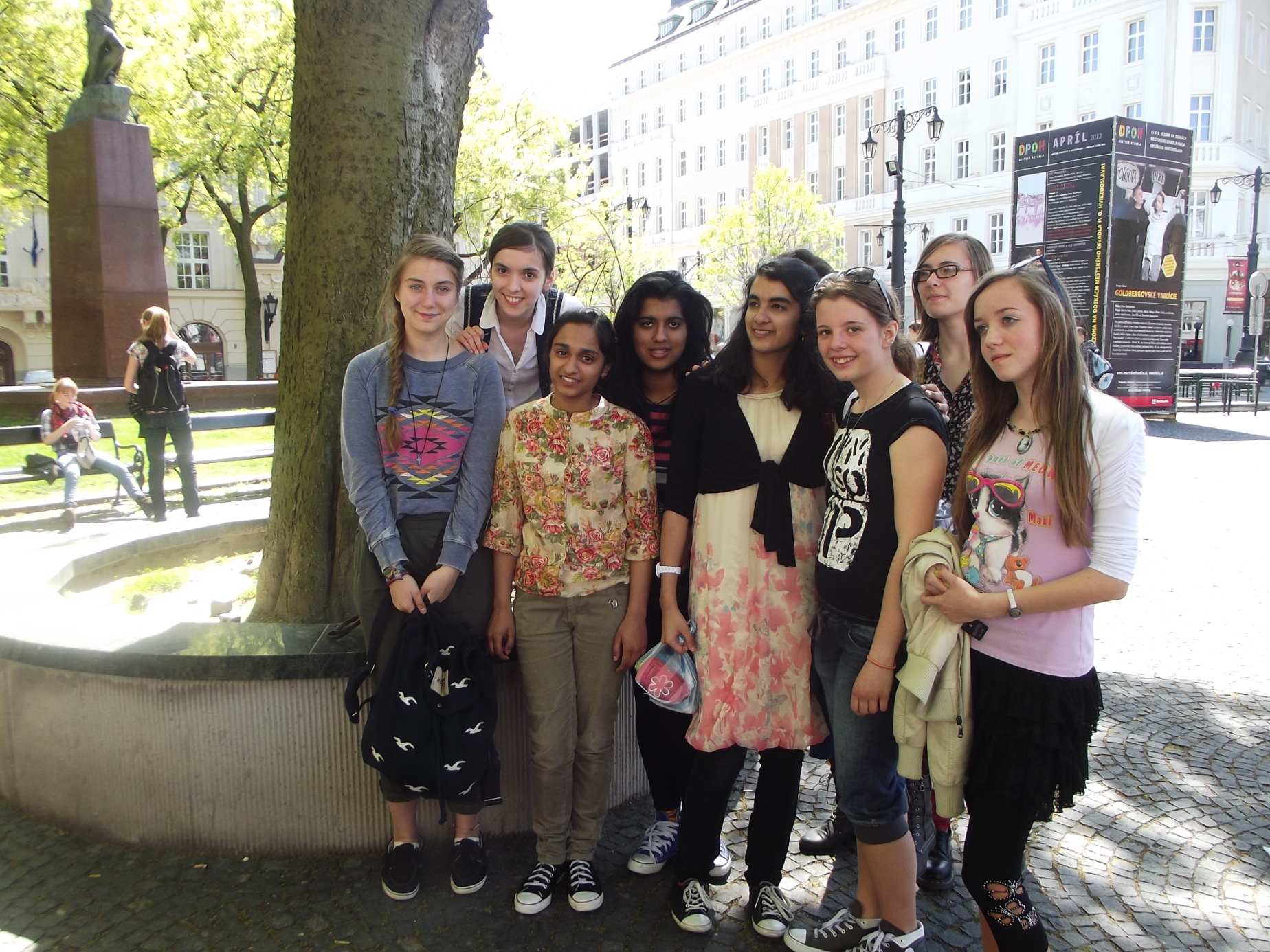 Bratislava
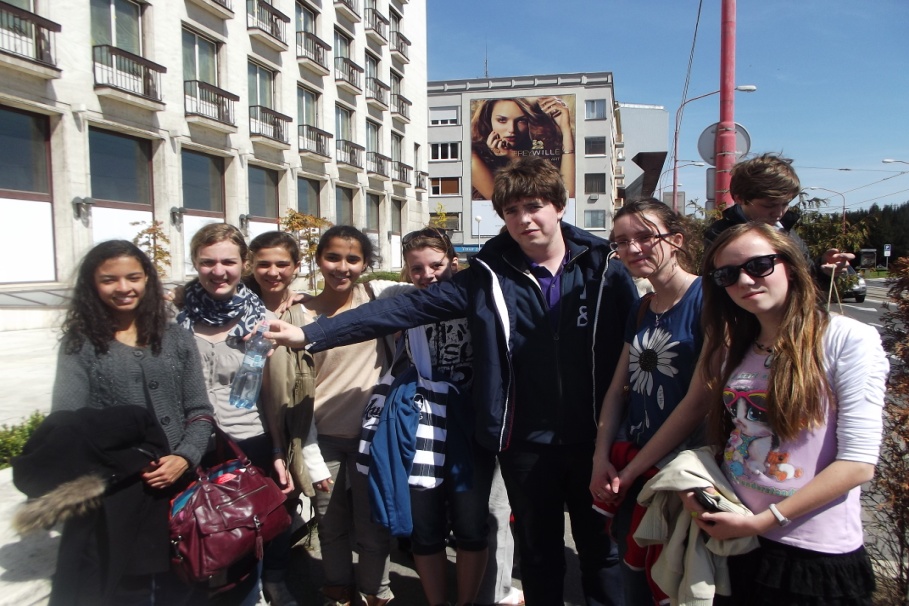 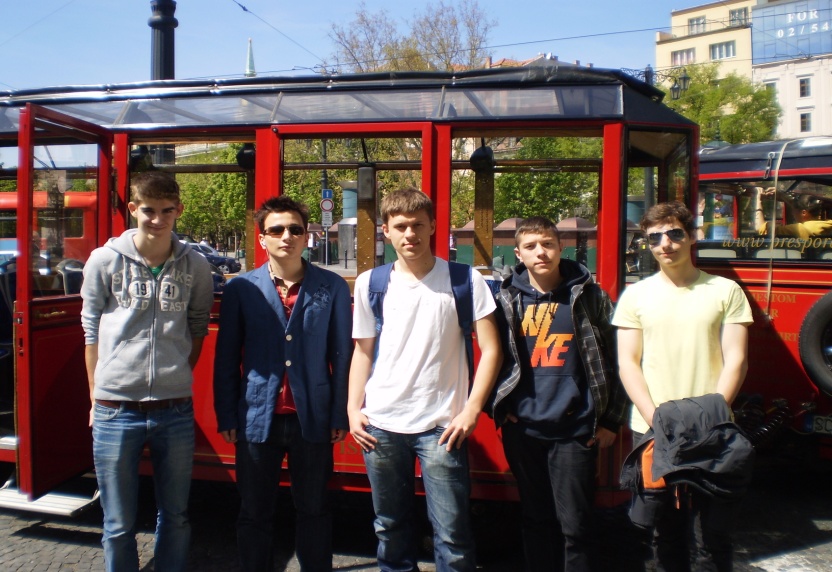 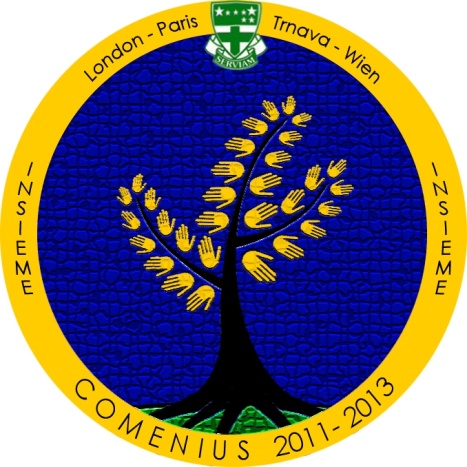 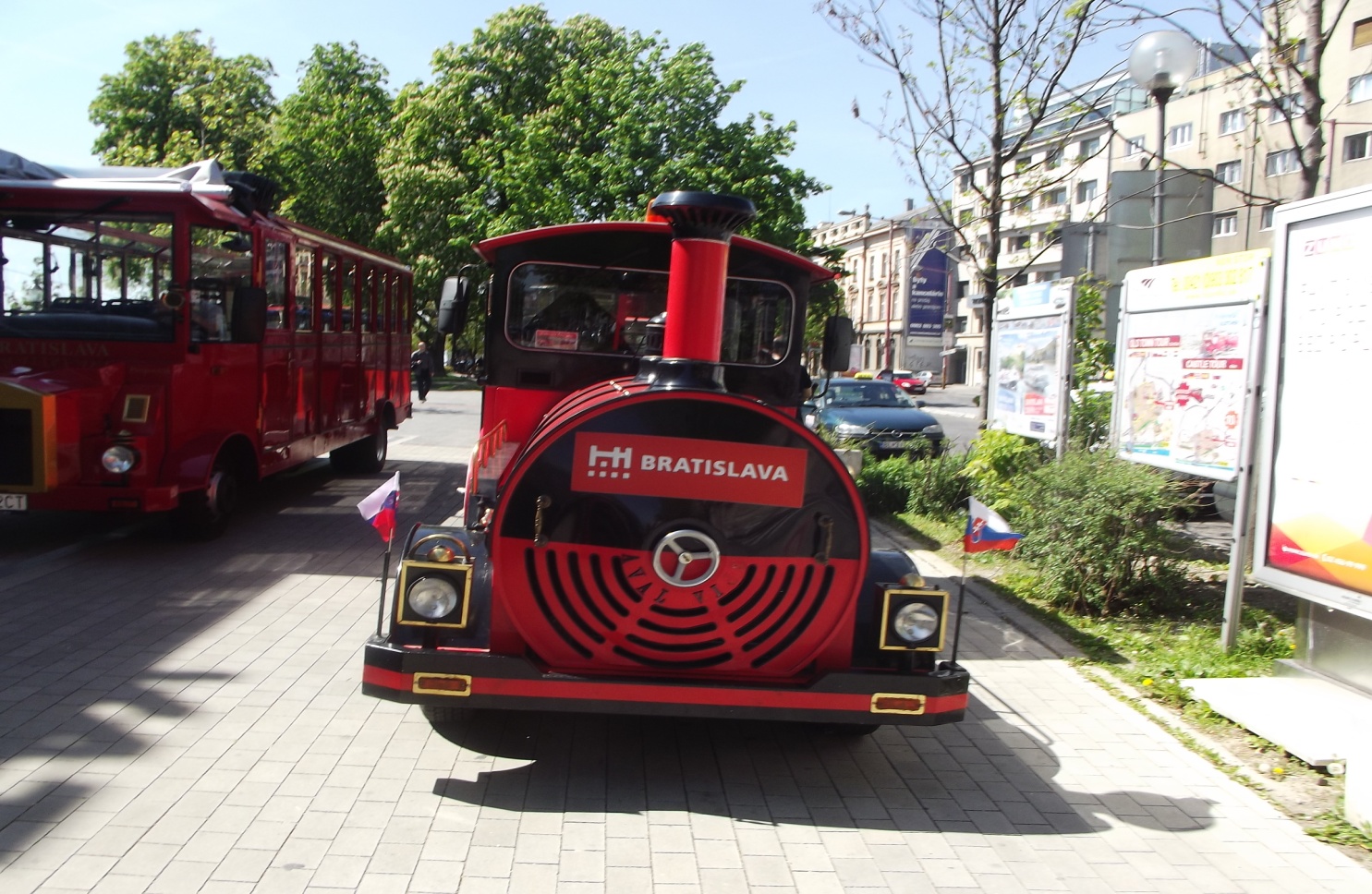 Departure...
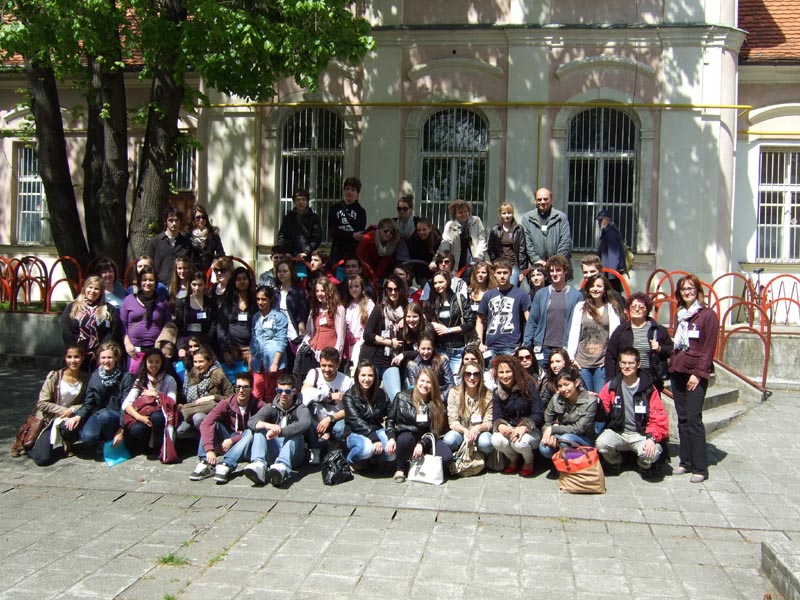 Nakoniec nám už nezostávalo nič iné, iba rozlúčiť sa.
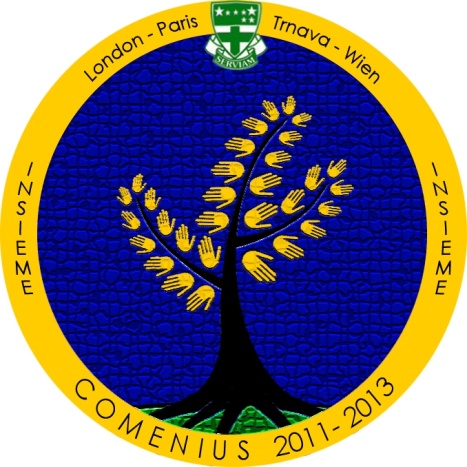 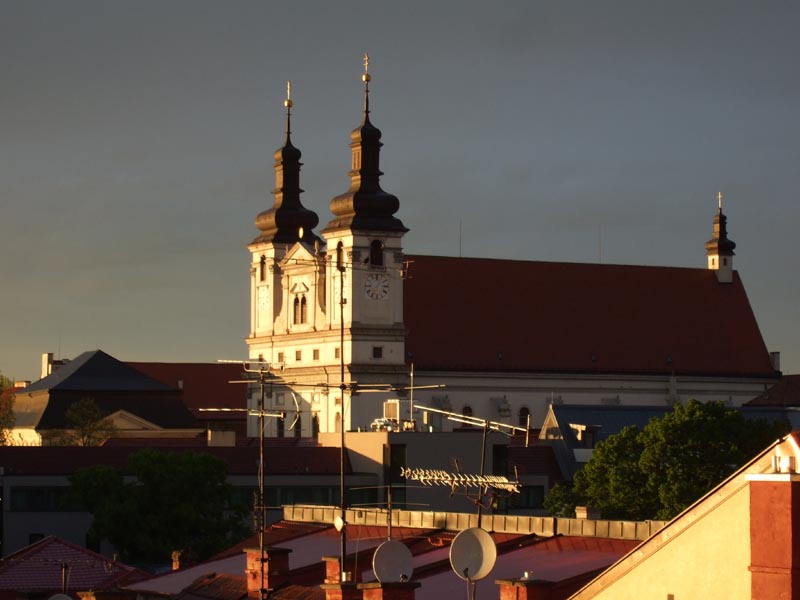 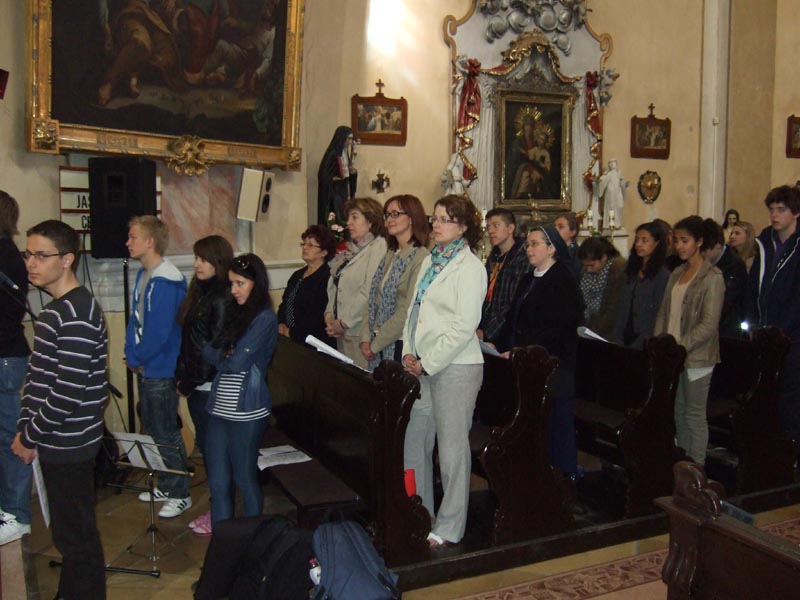 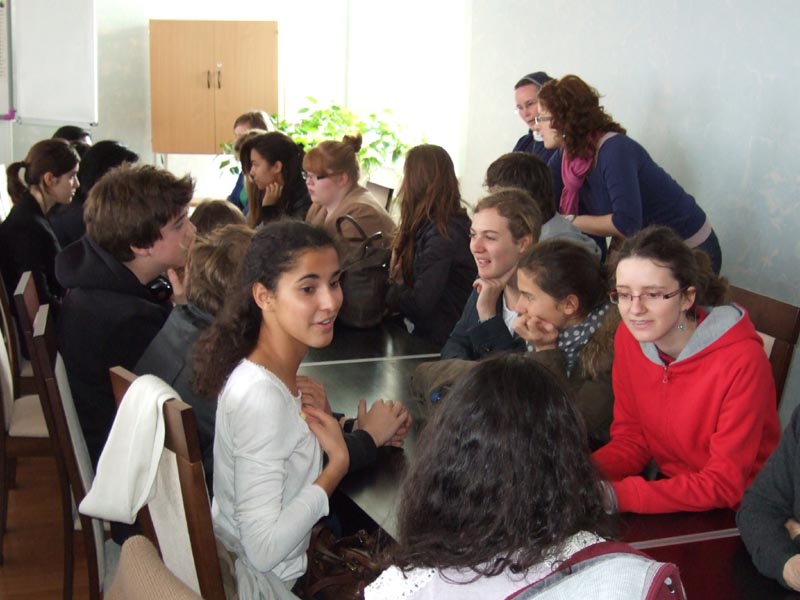 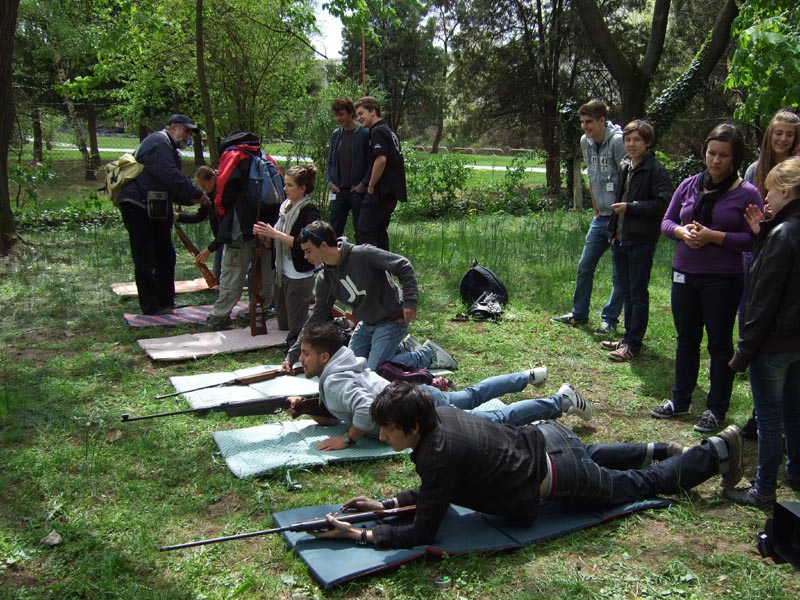 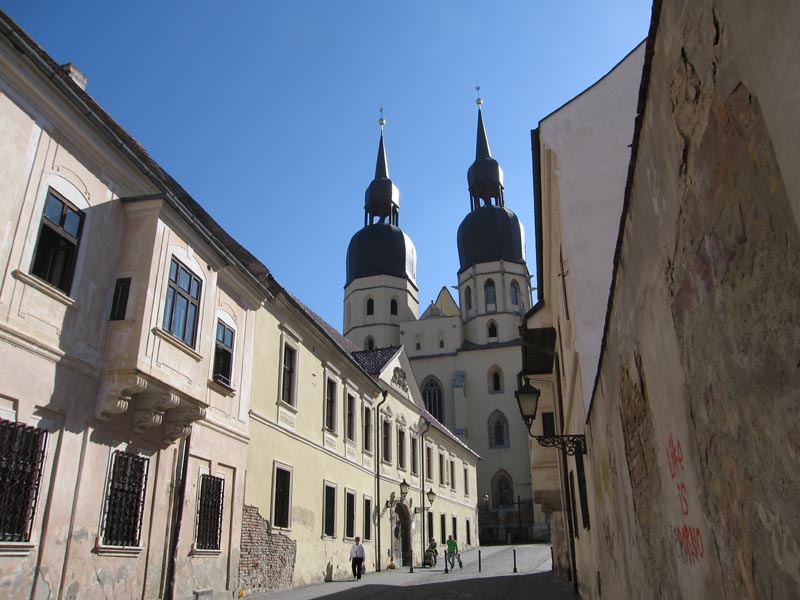 Zo stretnutia v Trnave sme mali kopu nových zážitkov, a už sme sa nemohli dočkať ďalšej splupráce.